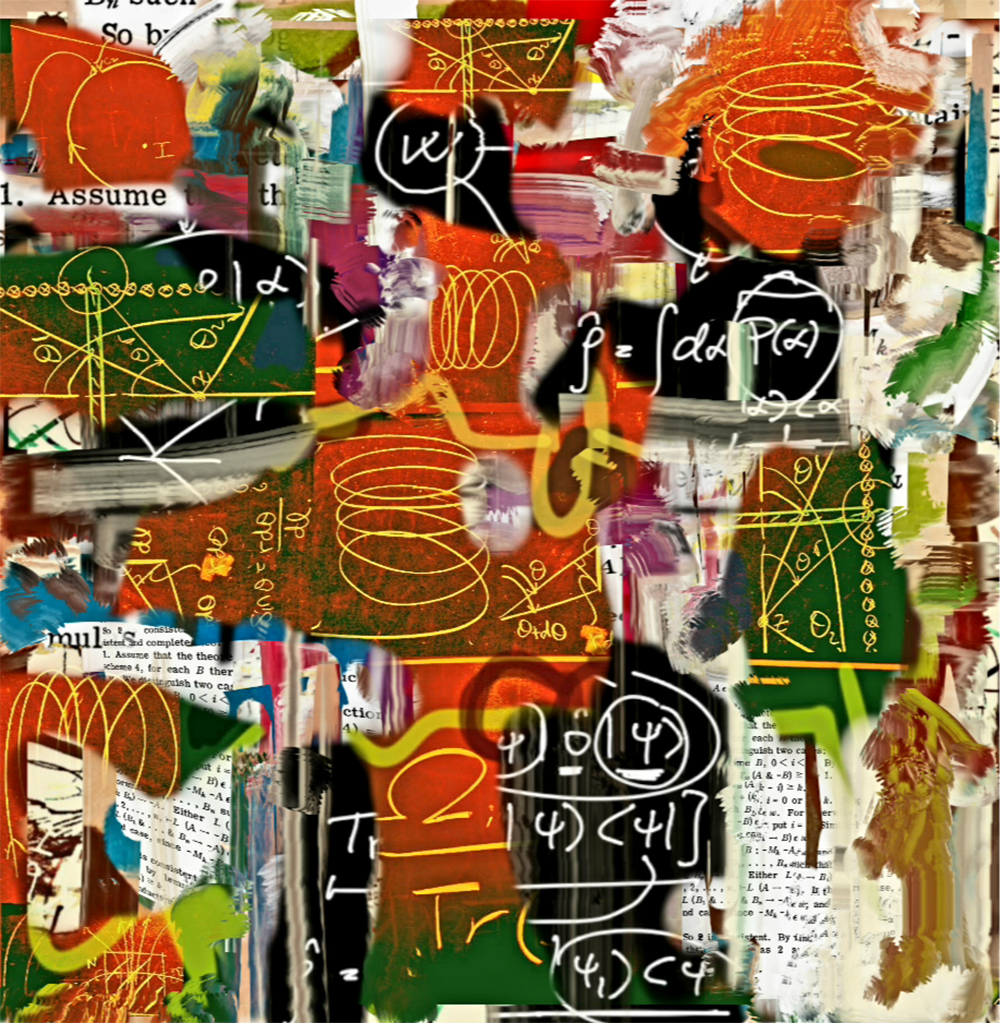 Knowledge and Rationality – A.Y. 2024-2025
Ignorance
and irrationality
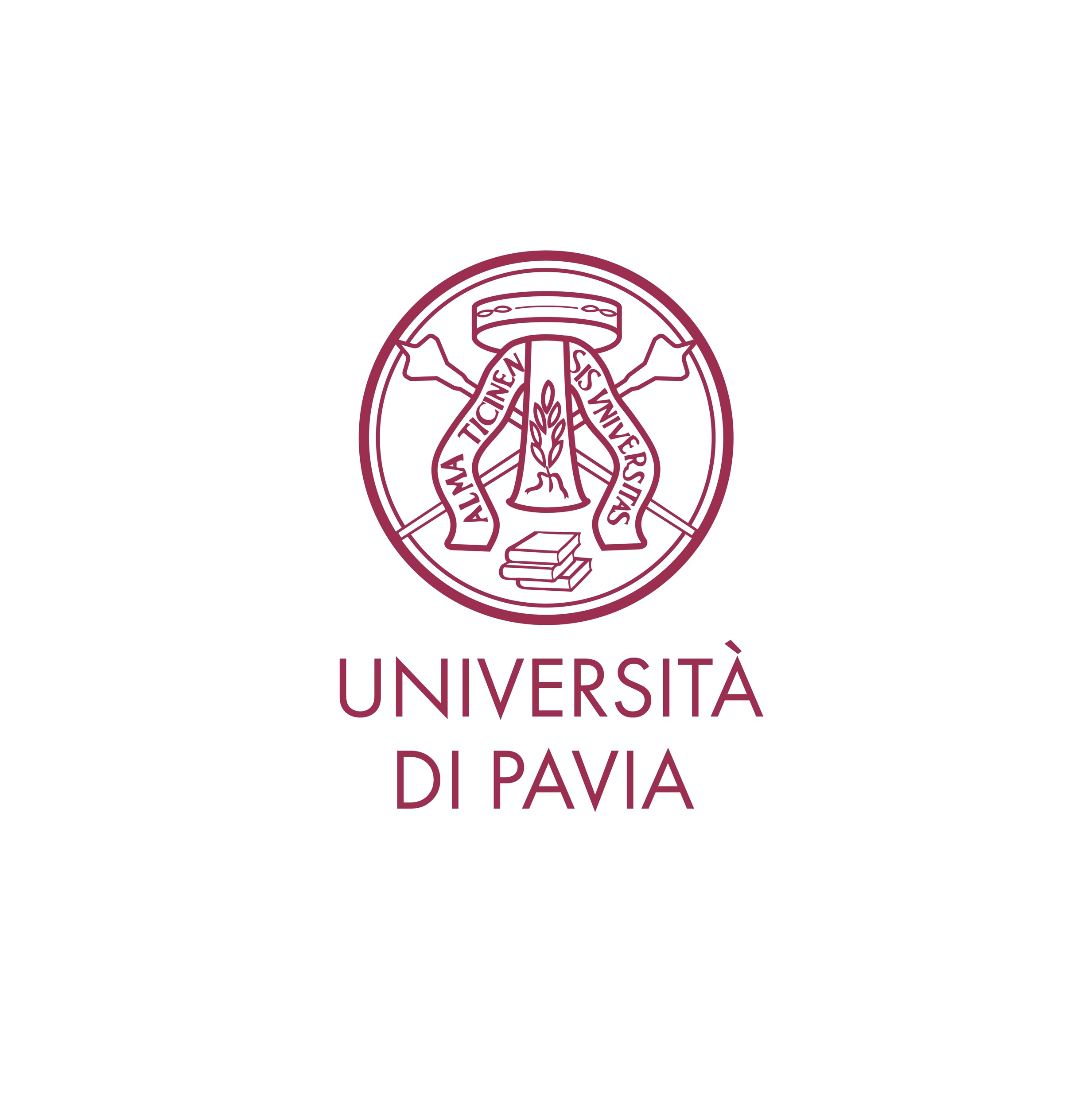 Selene Arfini – selene.arfini@unipv.it
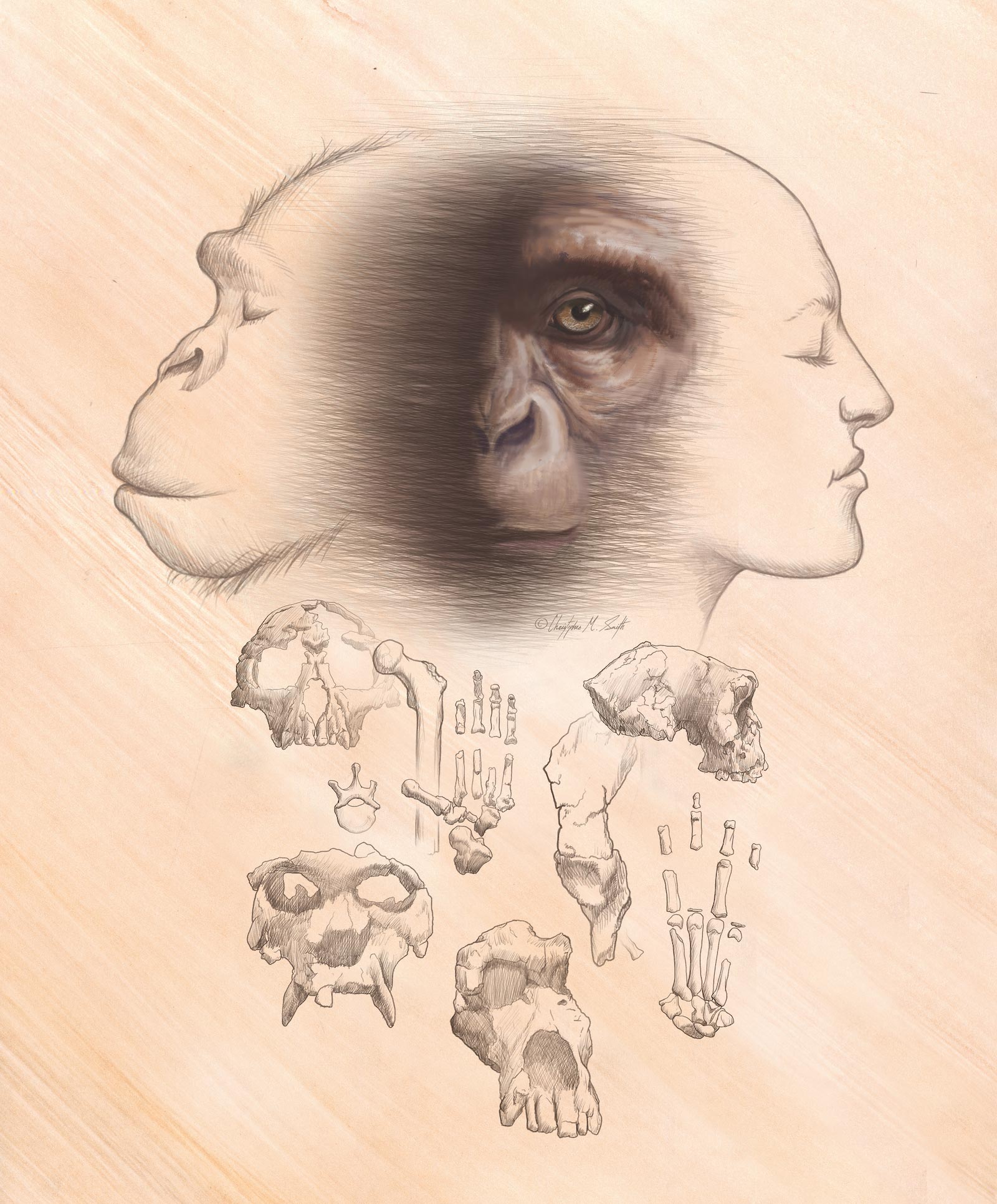 Ecological rationality can be conceptualized as the study of how individuals and species are adapted to identify and take advantage of opportunities in which past behavior can be exploited to achieve their goals in present contexts, including cases in which the exploited behavior is a strategic approach to exploration.
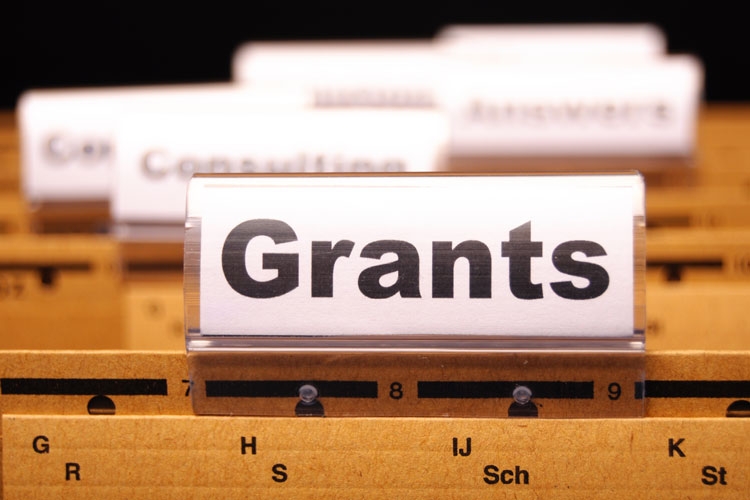 Sour grapes
(underestimating the value of a positive-but-unlikely scenario)
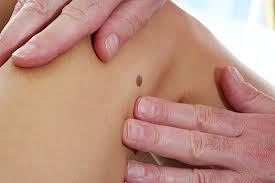 Fear-driven inferences
(overstimating the probability of an unlikely-but-costly scenario)
But... what remains of irrationality?
THE STRATEGY SELECTION PROBLEM
& ERROR TENDENCIES
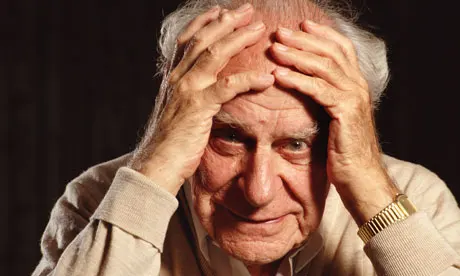 IRRATIONALITY
IGNORANCE
Karl Popper
(1902-1994)
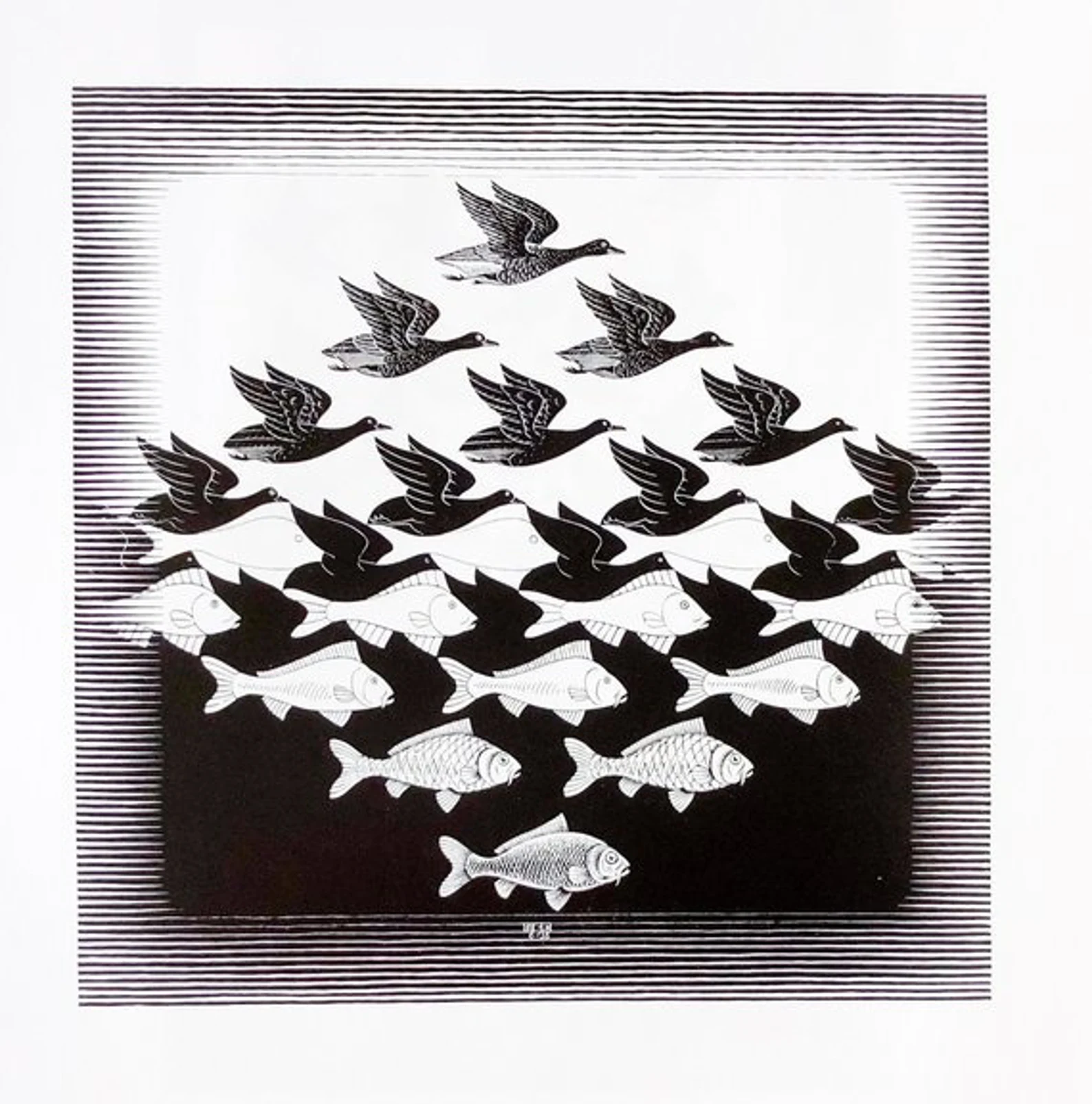 Un'ipotesi è falsificabile 
se esiste almeno una proposizione osservativa logicamente possibile incompatibile con essa, ossia che, se vera, 
la possa falsificare.
FALSIFICABILE
KNOWLEDGE
IGNORANCE
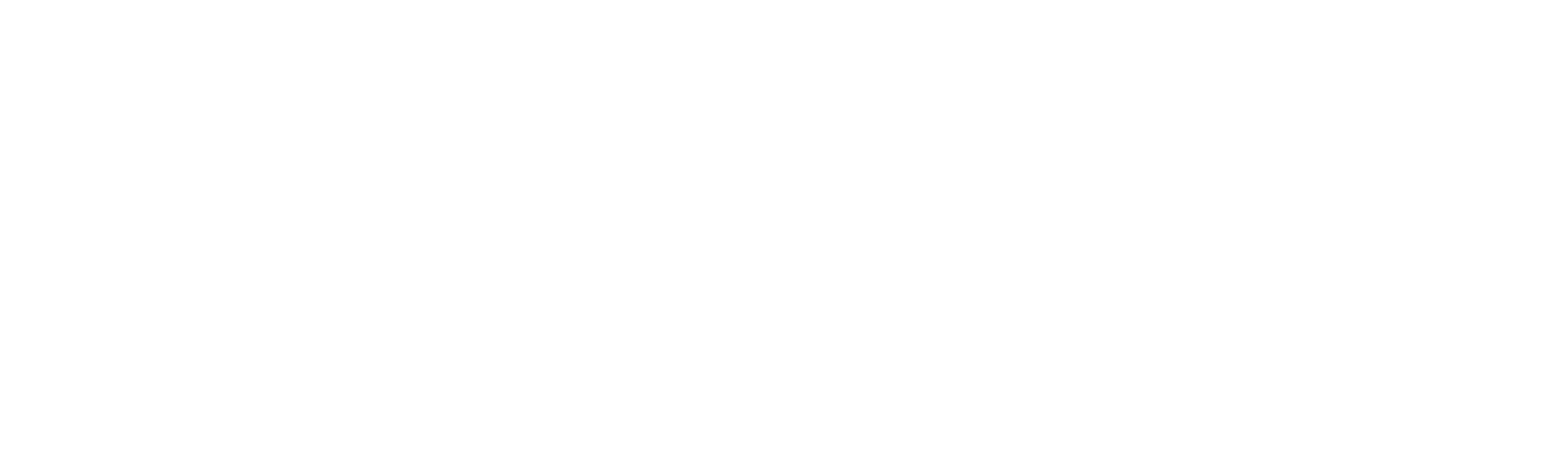 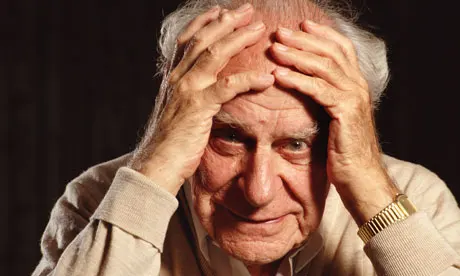 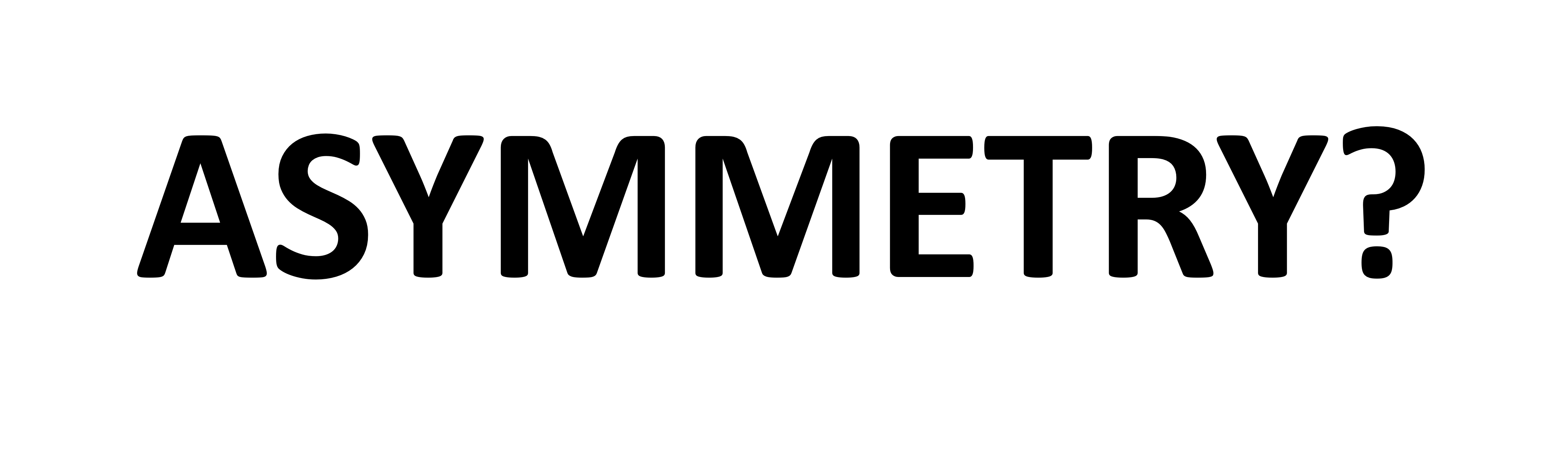 RATIONALITY
IRRATIONALITY
Karl Popper
(1902-1994)
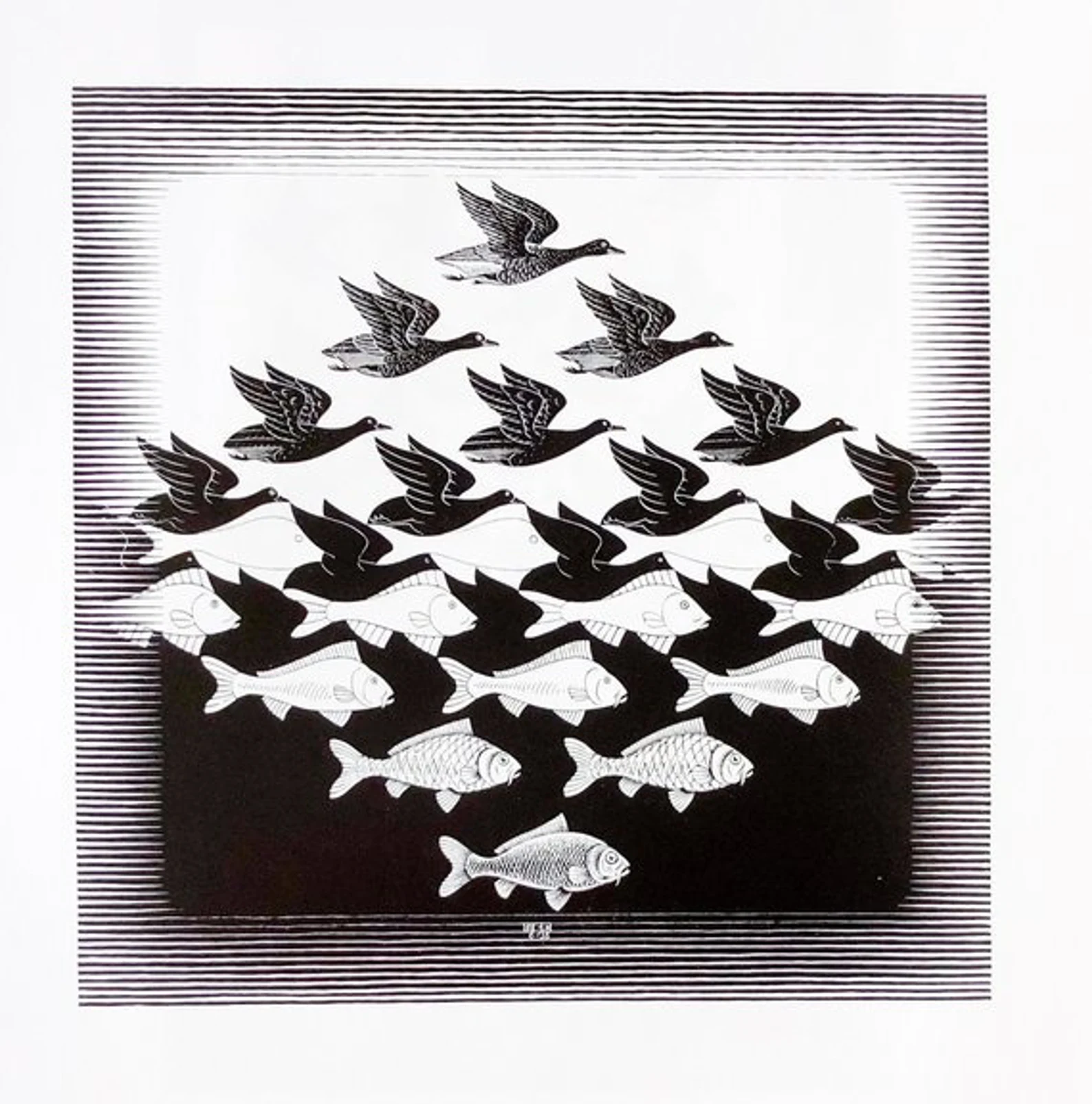 Un'ipotesi è falsificabile 
se esiste almeno una proposizione osservativa logicamente possibile incompatibile con essa, ossia che, se vera, 
la possa falsificare.
FALSIFICABILE
KNOWLEDGE
IGNORANCE
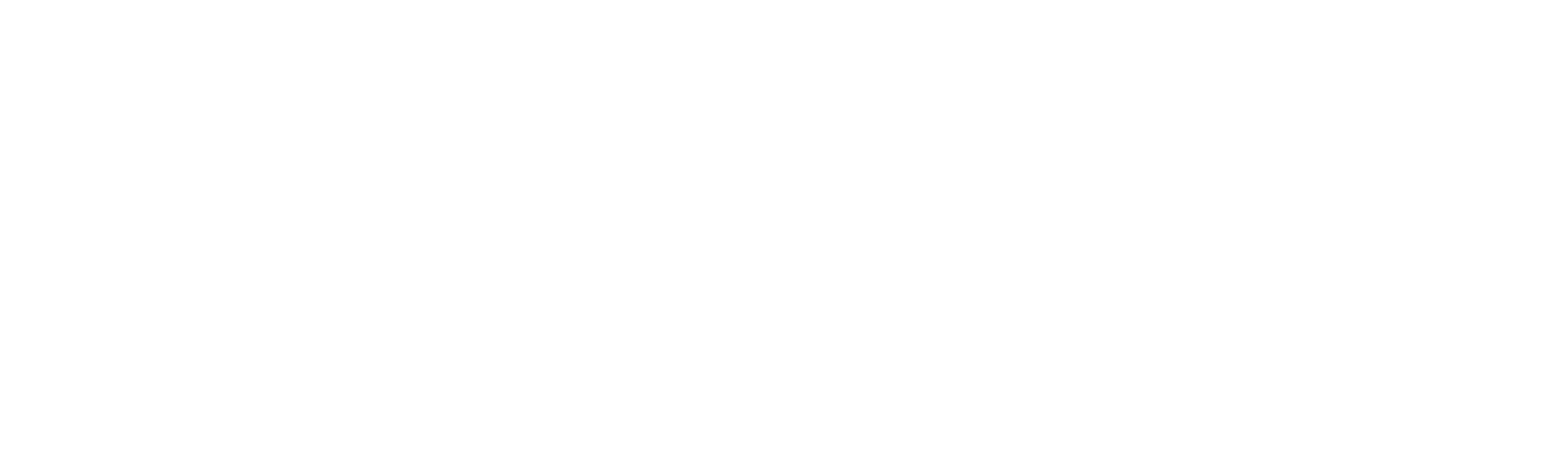 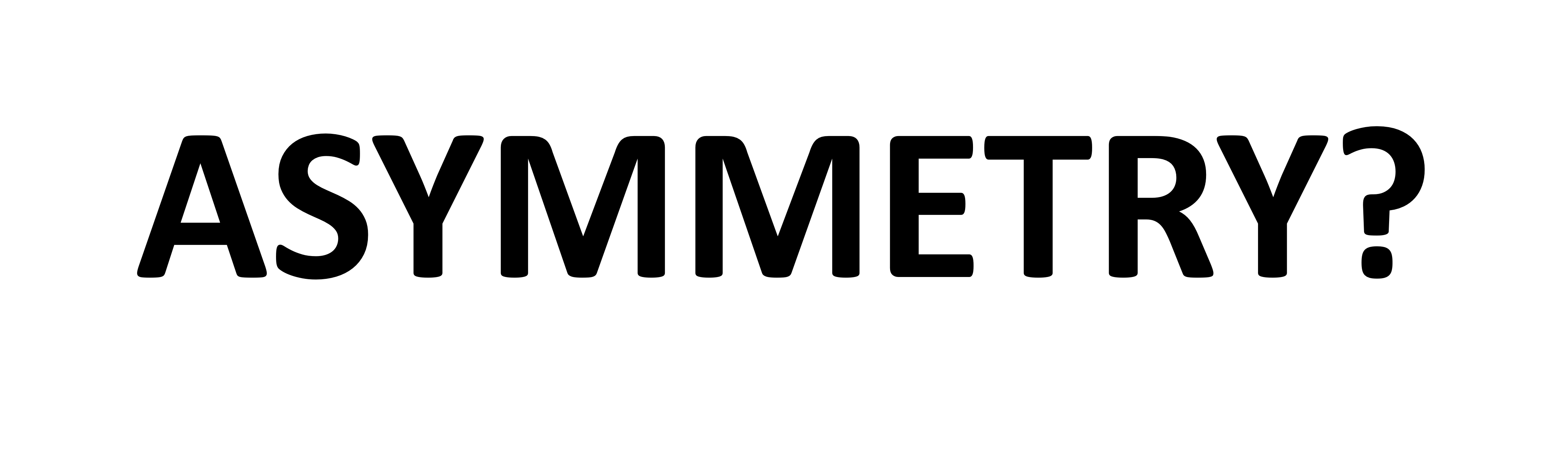 RATIONALITY
IRRATIONALITY
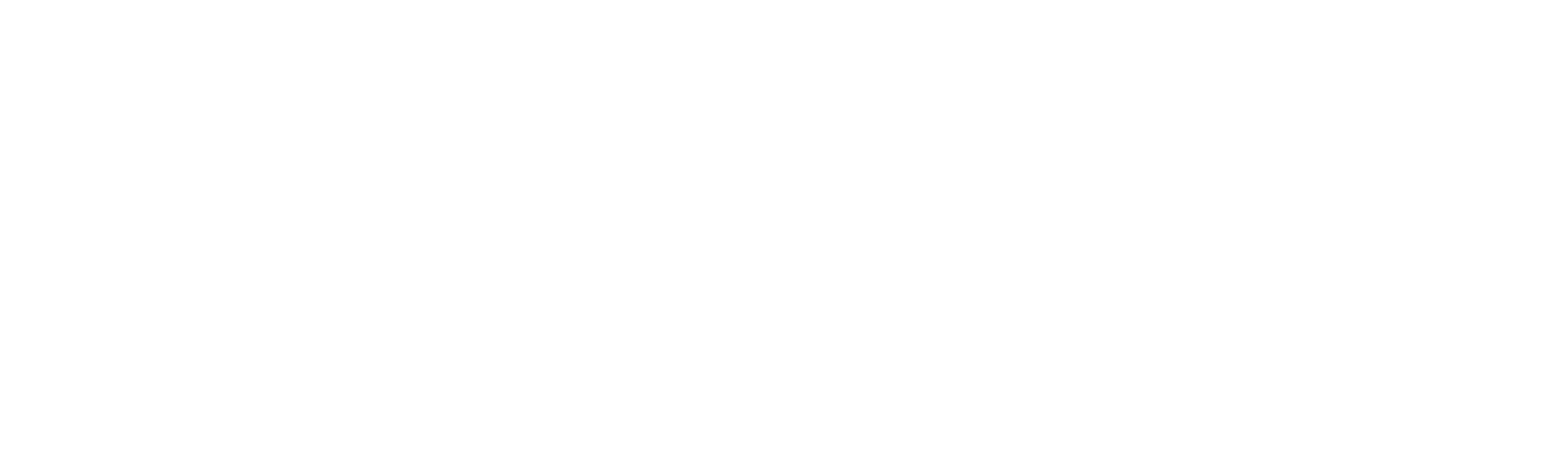 IGNORANCE
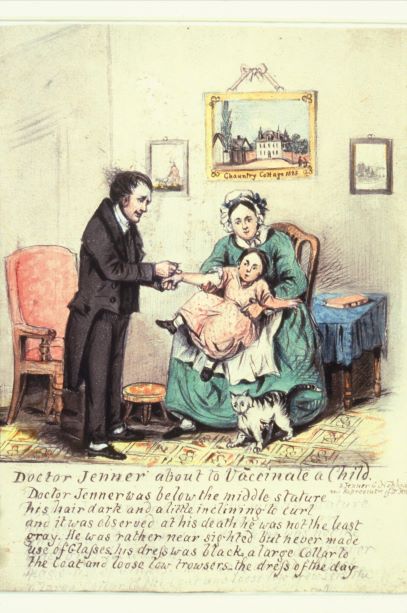 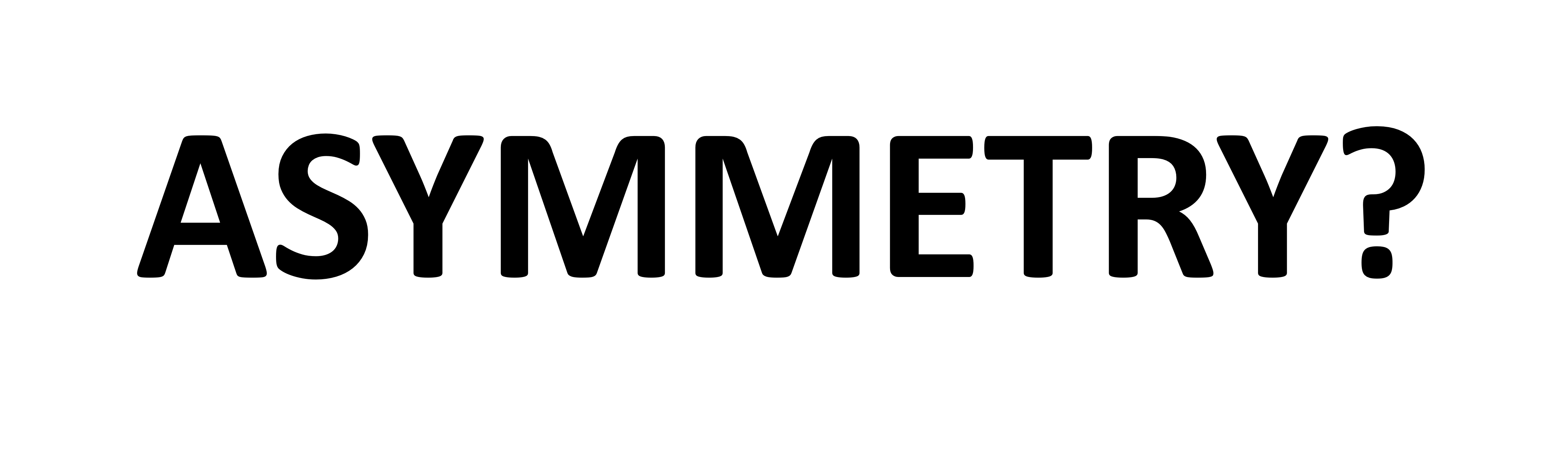 hypothetical reasoning
uncertainty
KNOWLEDGE
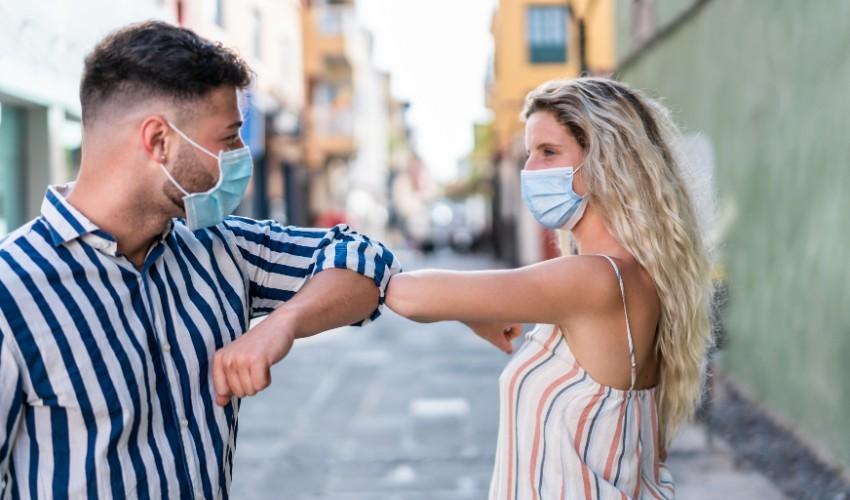 Magnani, L. (2013). Is abduction ignorance-preserving? Logic Journal of IGPL, 21, 882–914.
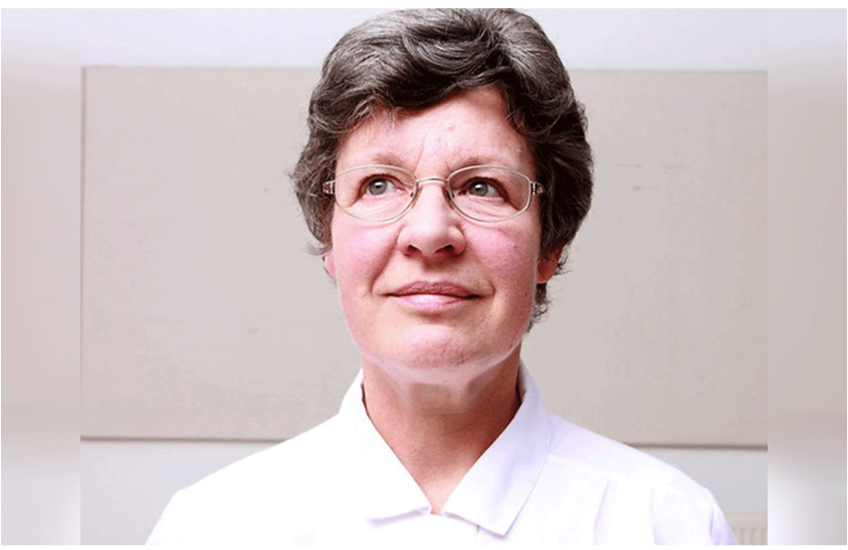 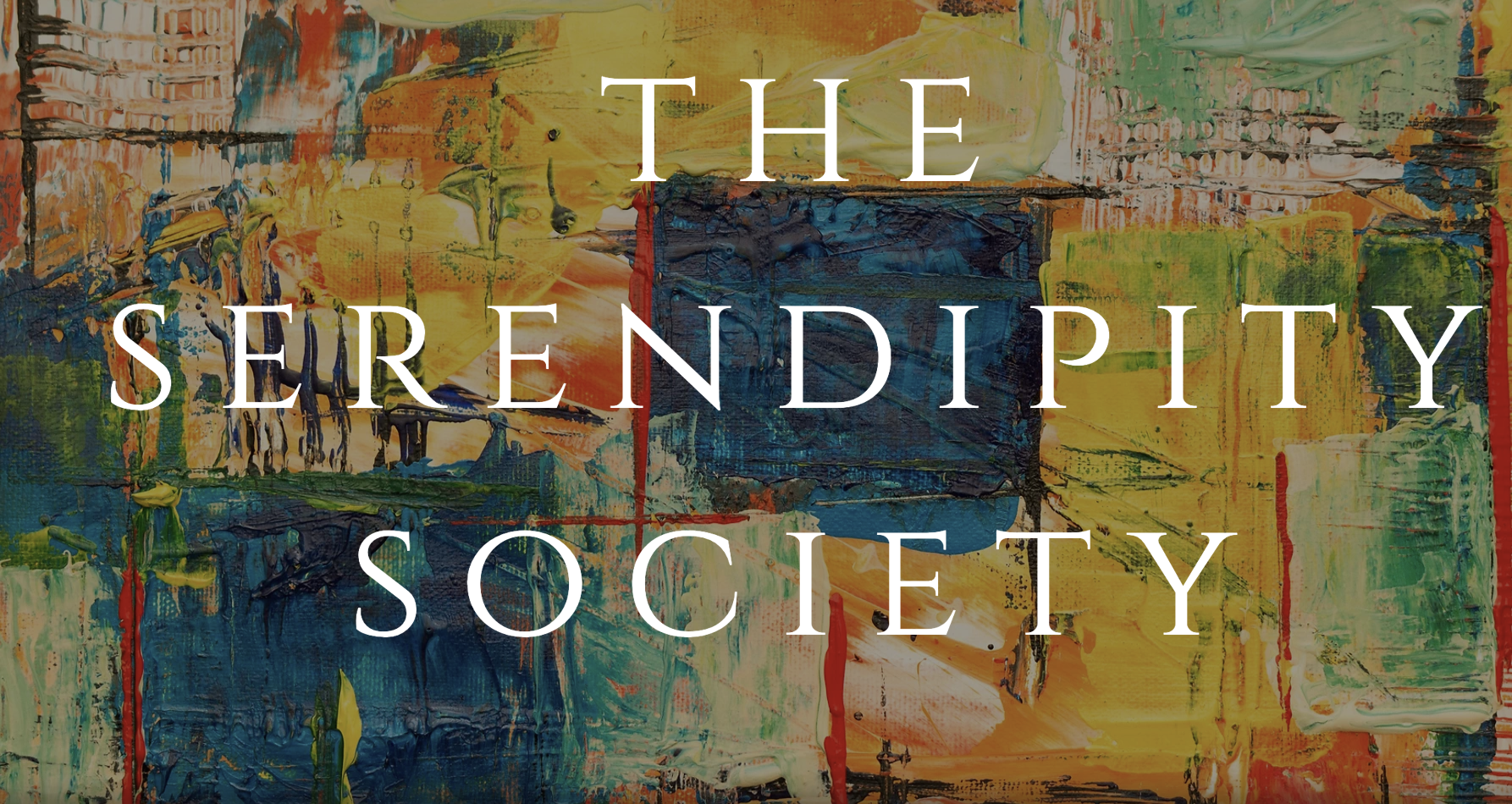 Chiffi, D., & Chiodo, S. (2020). Risk and Uncertainty: Foundational Issues. In A. Balducci, D. Chiffi, & F. Curci (Eds.), Risk and Resilience (pp. 1–13). Springer, Cham.
Copeland, S. (2019). On serendipity in science: Discovery at the intersection of chance and wisdom. Synthese, 196(6), 2385–2406.
RATIONALITY
IRRATIONALITY
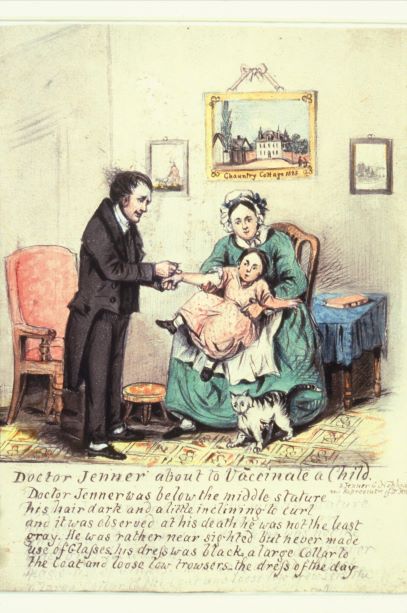 IGNORANCE
hypothetical reasoning
uncertainty
Magnani, L. (2013). Is abduction ignorance-preserving? Logic Journal of IGPL, 21, 882–914.
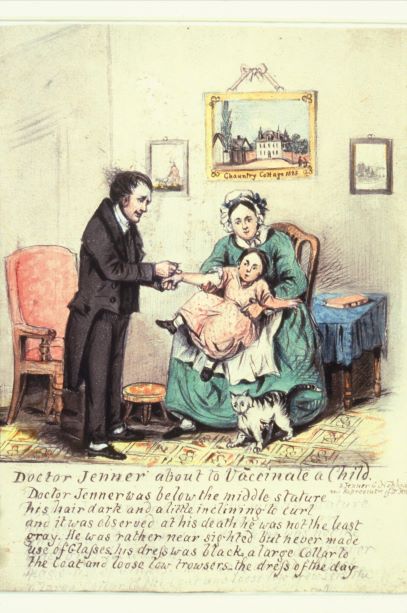 IGNORANCE
hypothetical reasoning
uncertainty
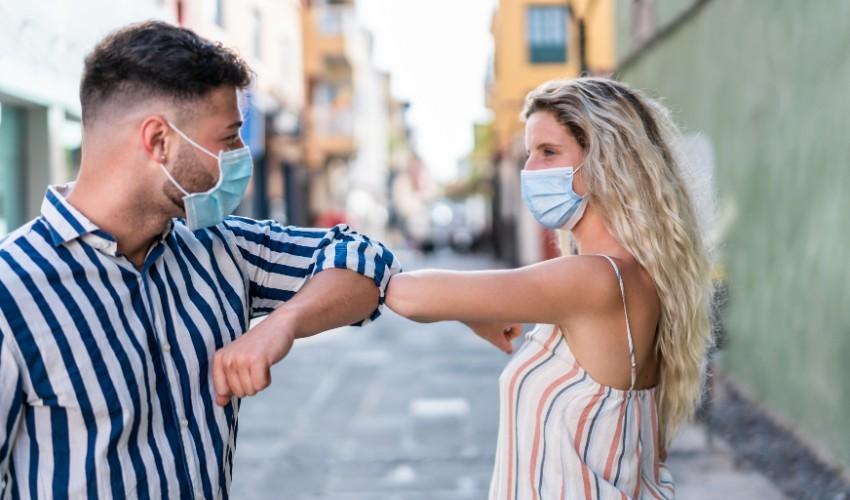 risk
serendipity
Magnani, L. (2013). Is abduction ignorance-preserving? Logic Journal of IGPL, 21, 882–914.
Chiffi, D., & Chiodo, S. (2020). Risk and Uncertainty: Foundational Issues. In A. Balducci, D. Chiffi, & F. Curci (Eds.), Risk and Resilience (pp. 1–13). Springer, Cham.
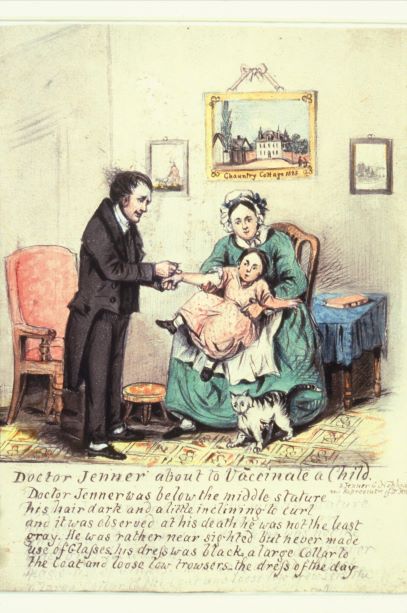 IGNORANCE
hypothetical reasoning
uncertainty
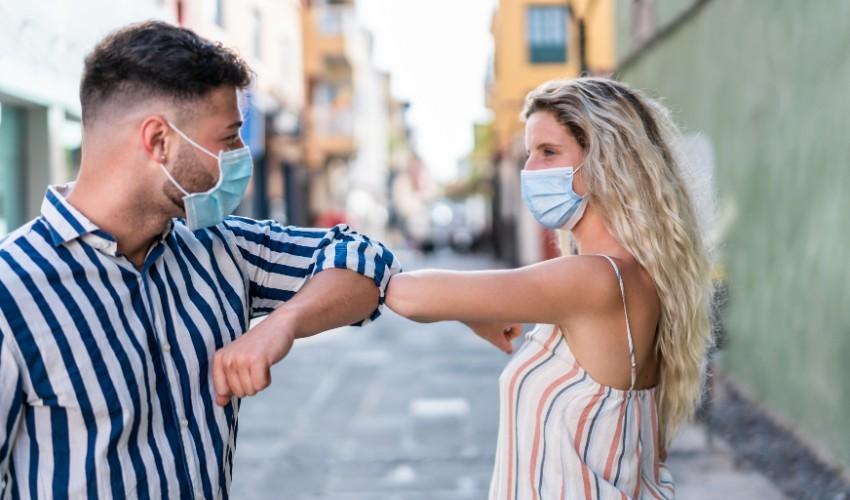 risk
serendipity
Magnani, L. (2013). Is abduction ignorance-preserving? Logic Journal of IGPL, 21, 882–914.
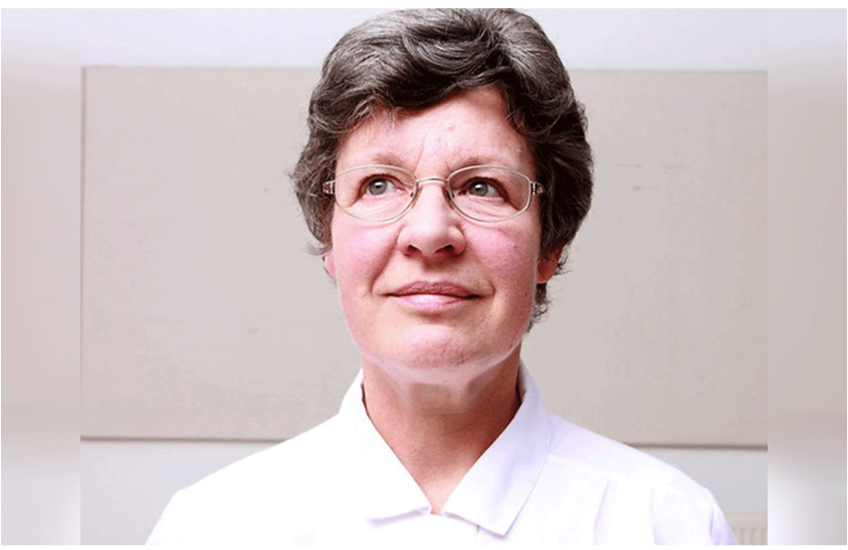 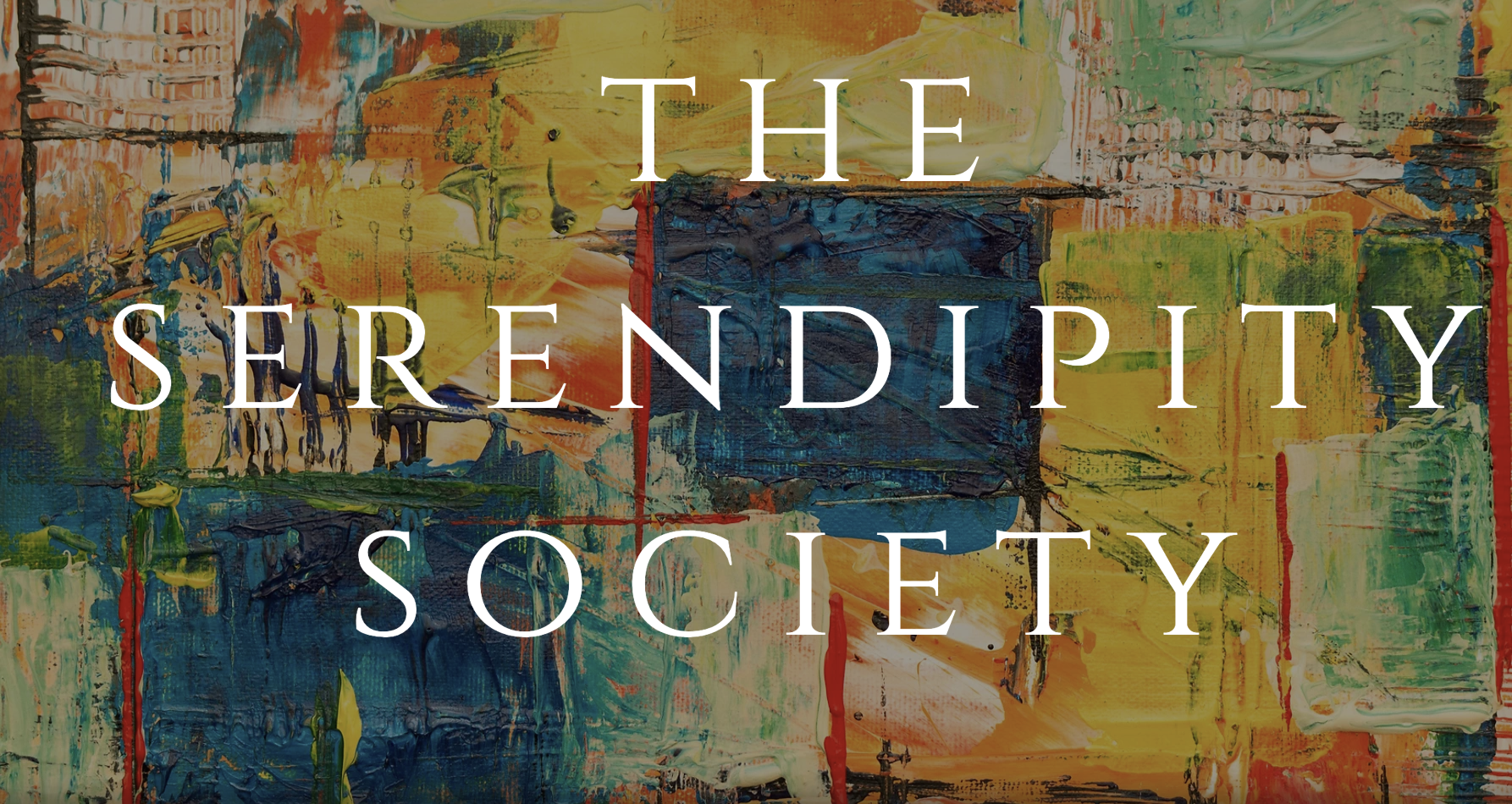 Chiffi, D., & Chiodo, S. (2020). Risk and Uncertainty: Foundational Issues. In A. Balducci, D. Chiffi, & F. Curci (Eds.), Risk and Resilience (pp. 1–13). Springer, Cham.
Copeland, S. (2019). On serendipity in science: Discovery at the intersection of chance and wisdom. Synthese, 196(6), 2385–2406.
IGNORANCE
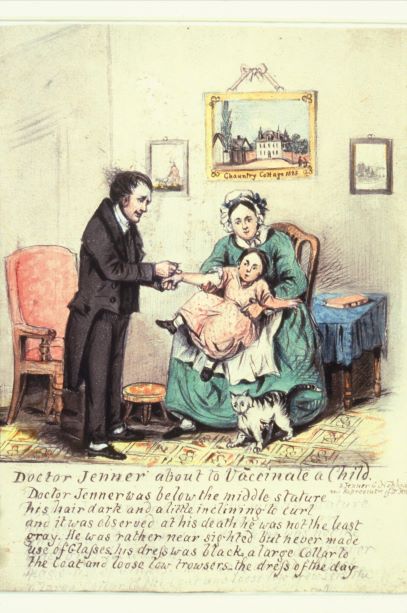 hypothetical reasoning
uncertainty
socially distributed
ignorance
risk
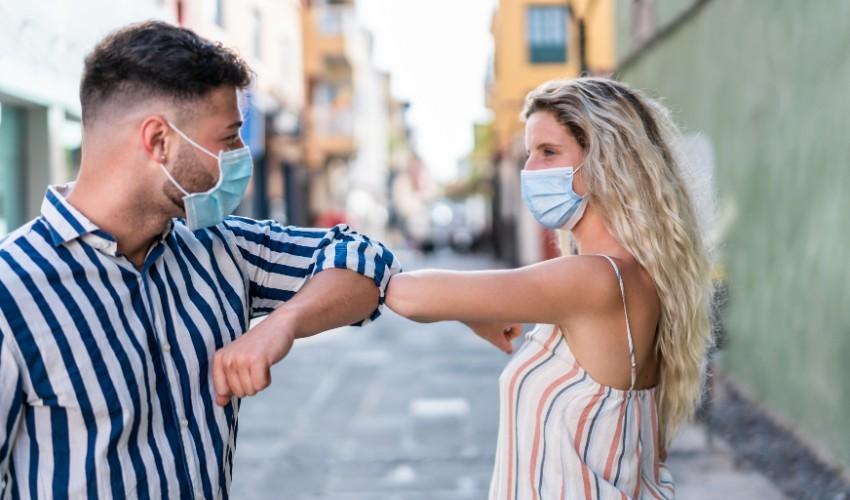 serendipity
Magnani, L. (2013). Is abduction ignorance-preserving? Logic Journal of IGPL, 21, 882–914.
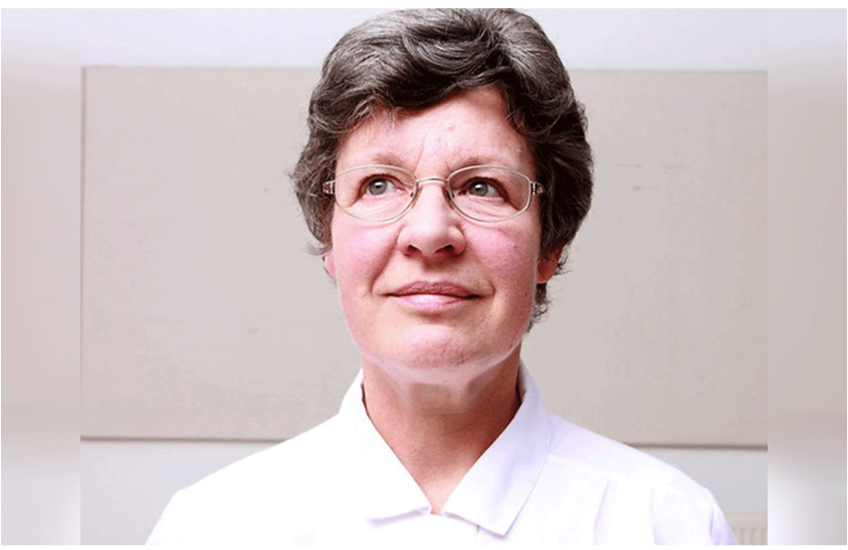 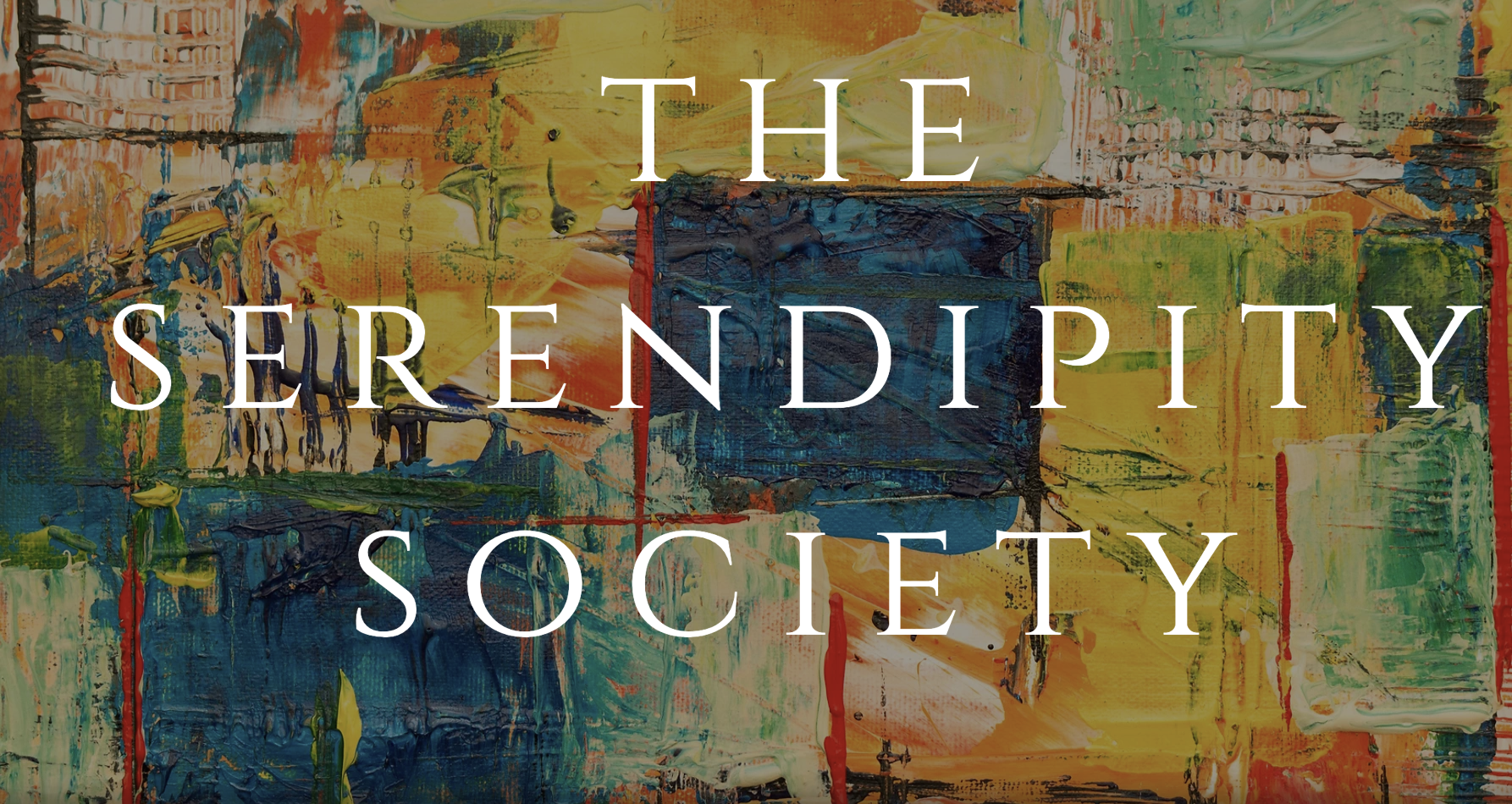 Chiffi, D., & Chiodo, S. (2020). Risk and Uncertainty: Foundational Issues. In A. Balducci, D. Chiffi, & F. Curci (Eds.), Risk and Resilience (pp. 1–13). Springer, Cham.
epistemic trust/
relational ignorance
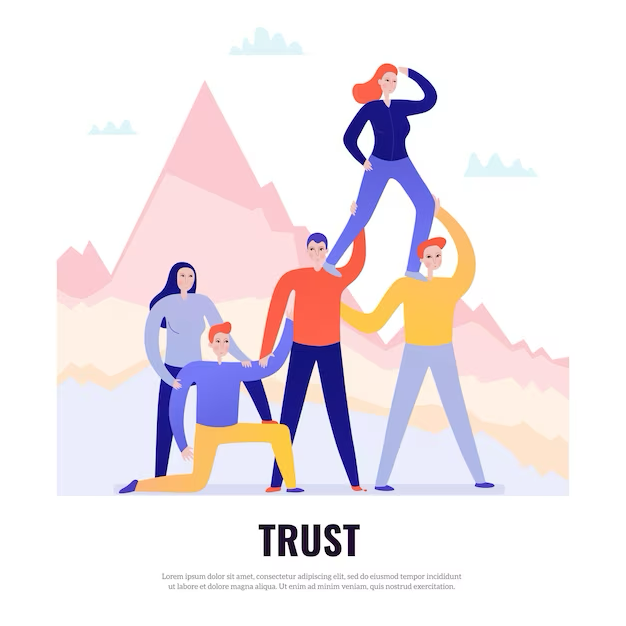 Copeland, S. (2019). On serendipity in science: Discovery at the intersection of chance and wisdom. Synthese, 196(6), 2385–2406.
Copeland, S. (2022). Relational Ignorance. In S. Arfini & L. Magnani (Eds.), Embodied, Extended, Ignorant Minds (pp. 15–35). Springer, Cham.
Irzik, G., & Kurtulmus, F. (r019). What Is Epistemic Public Trust in Science? The British Journal for the Philosophy of Science, 70(4), 1145–1166.
IGNORANCE
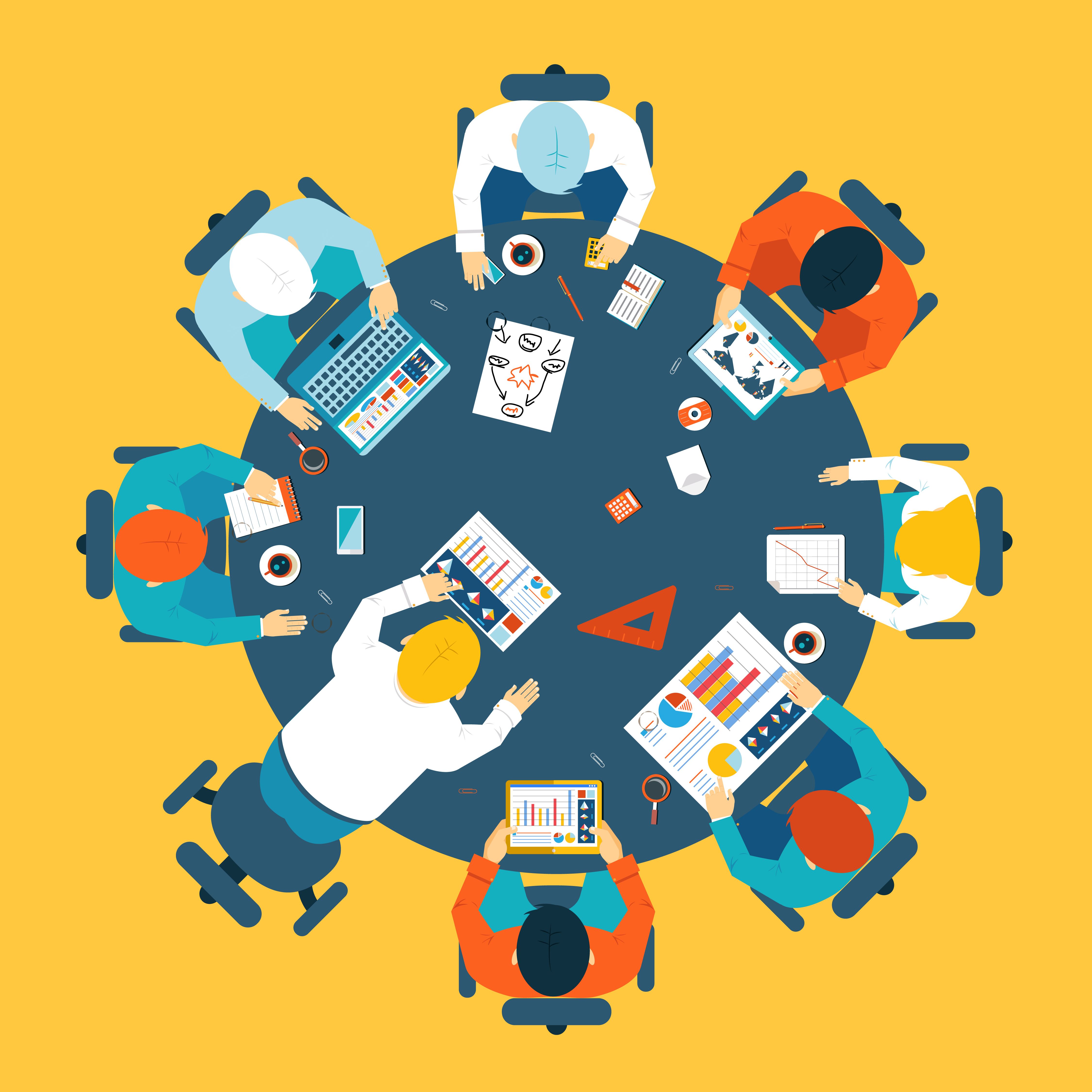 hypothetical reasoning
uncertainty
socially distributed
ignorance
risk
serendipity
interdisciplinarity
Darbellay, F., Moody, Z., Sedooka, A. & Steffen, G. (2014) Interdisciplinary Research Boosted by Serendipity, Creativity Research Journal, 26:1, 1-10.
epistemic trust/
relational ignorance
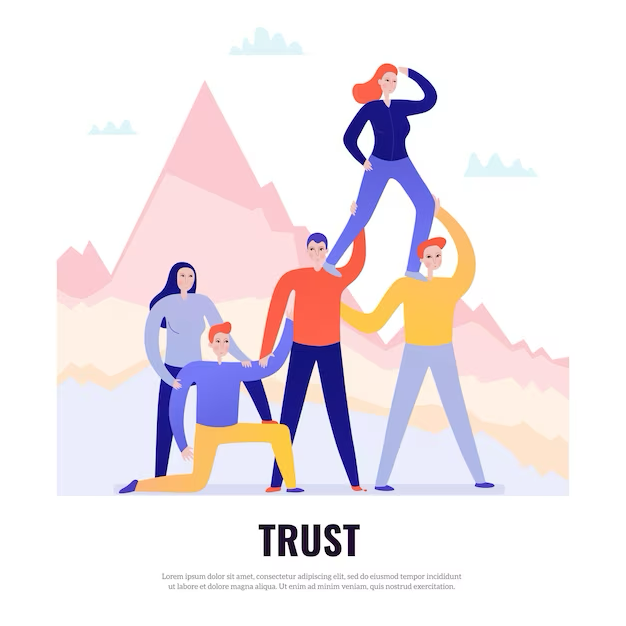 Copeland, S. (2022). Relational Ignorance. In S. Arfini & L. Magnani (Eds.), Embodied, Extended, Ignorant Minds (pp. 15–35). Springer, Cham.
Irzik, G., & Kurtulmus, F. (r019). What Is Epistemic Public Trust in Science? The British Journal for the Philosophy of Science, 70(4), 1145–1166.
IGNORANCE
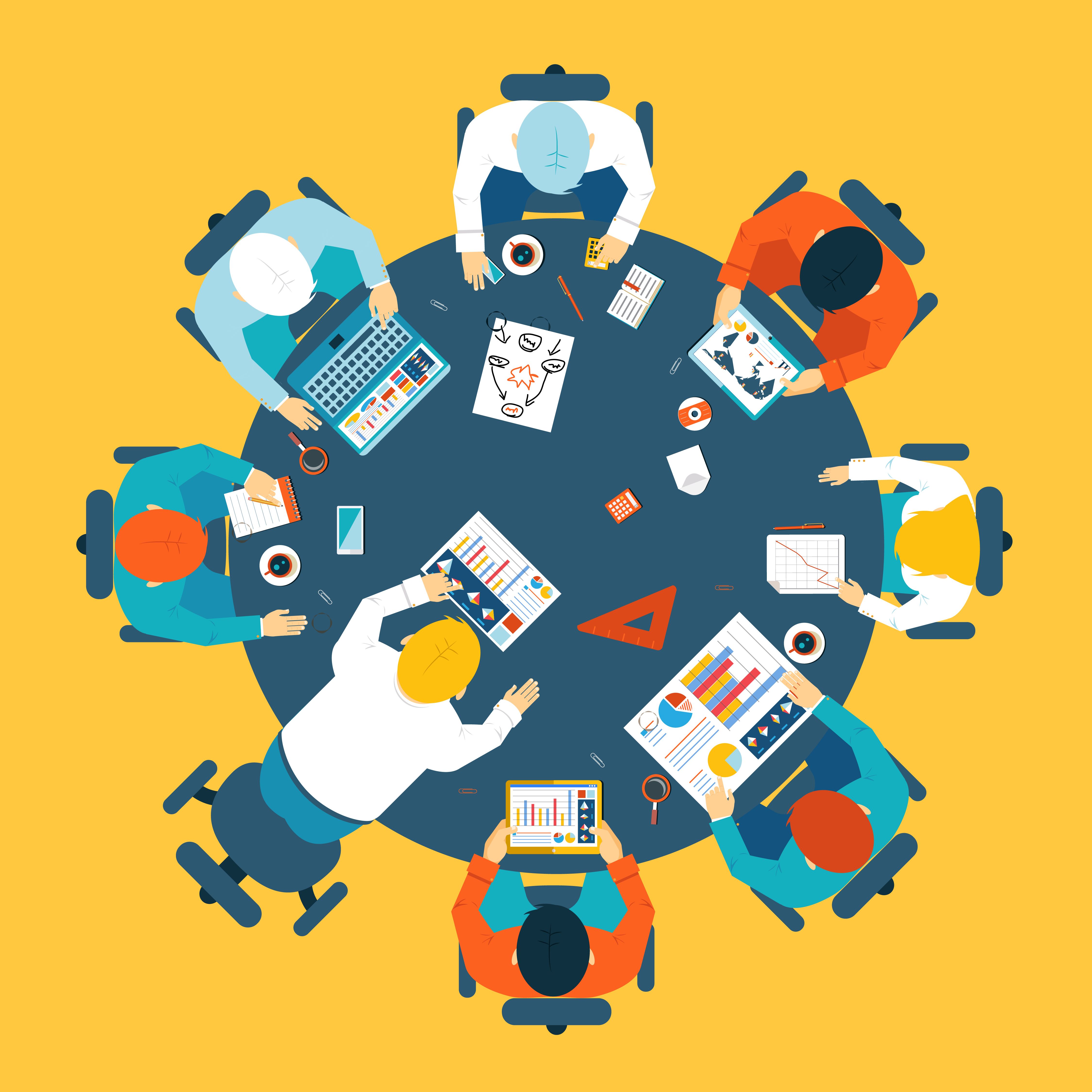 hypothetical reasoning
uncertainty
socially distributed
ignorance
risk
serendipity
interdisciplinarity
pluralistic ignorance
Darbellay, F., Moody, Z., Sedooka, A. & Steffen, G. (2014) Interdisciplinary Research Boosted by Serendipity, Creativity Research Journal, 26:1, 1-10.
epistemic trust/
relational ignorance
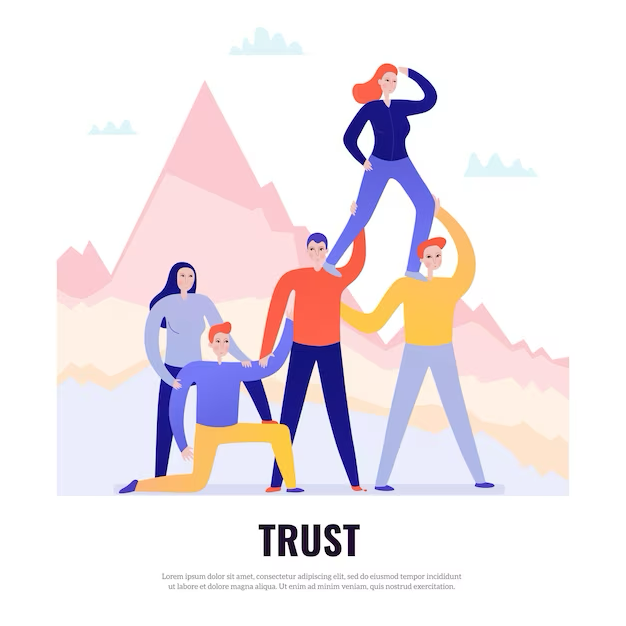 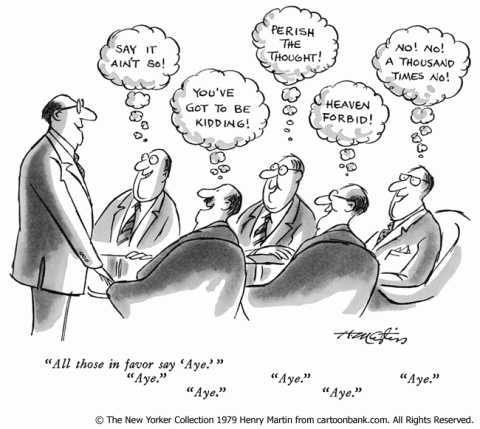 Copeland, S. (2022). Relational Ignorance. In S. Arfini & L. Magnani (Eds.), Embodied, Extended, Ignorant Minds (pp. 15–35). Springer, Cham.
Irzik, G., & Kurtulmus, F. (r019). What Is Epistemic Public Trust in Science? The British Journal for the Philosophy of Science, 70(4), 1145–1166.
Joven-Romero, M. A. (2018). On the Nature of Belief in Pluralistic Ignorance. Contemporary Pragmatism, 15(1), 23–45.
IGNORANCE
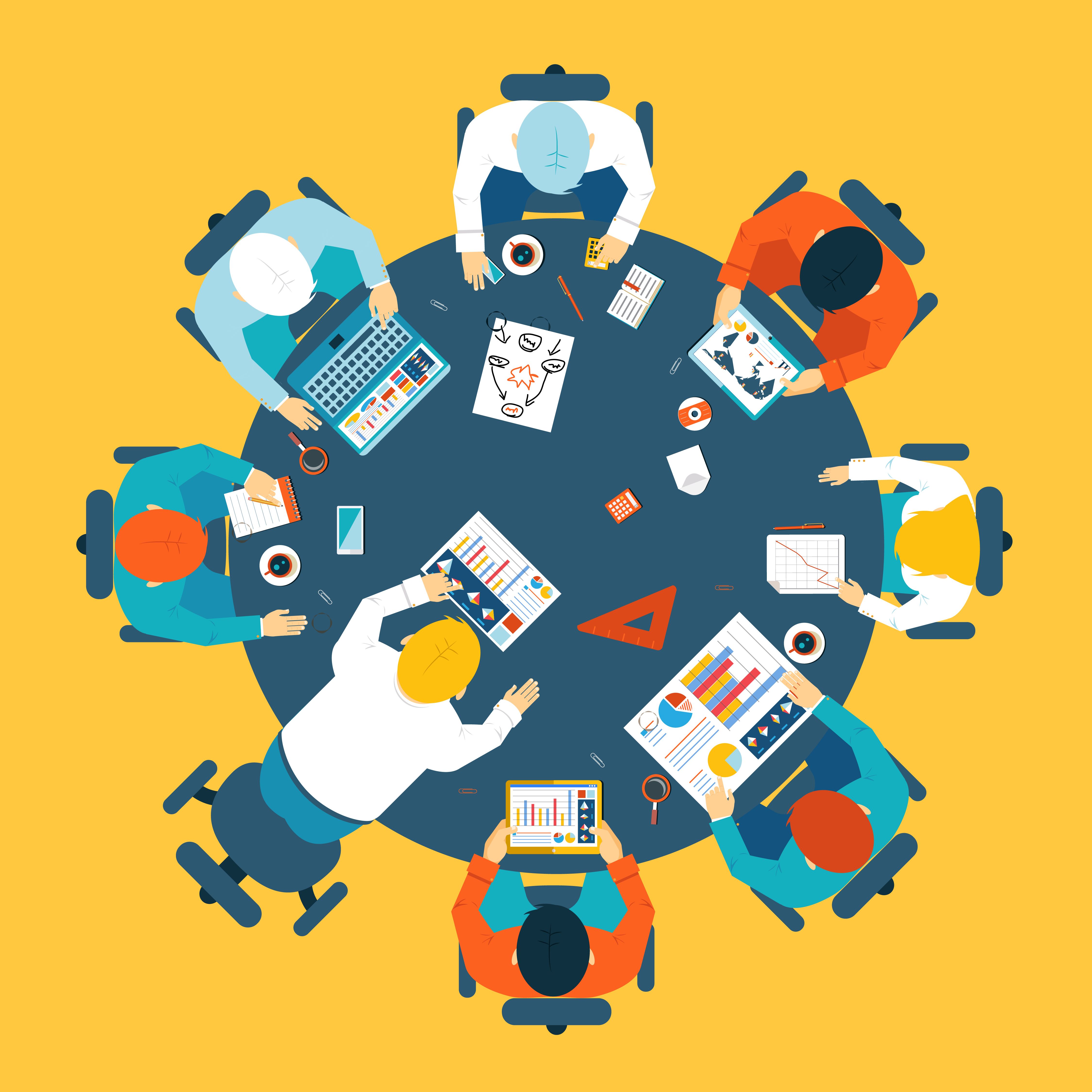 hypothetical reasoning
uncertainty
pluralistic ignorance
socially distributed
ignorance
risk
interdisciplinarity
serendipity
interdisciplinarity
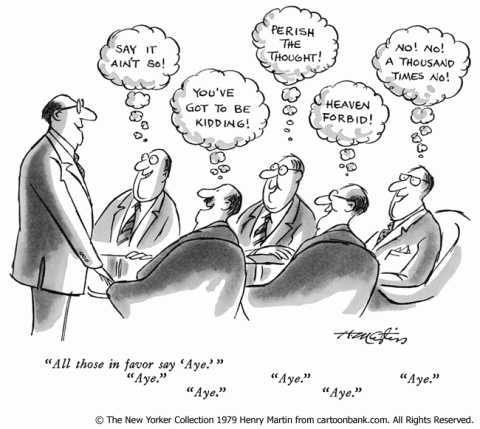 Darbellay, F., Moody, Z., Sedooka, A. & Steffen, G. (2014) Interdisciplinary Research Boosted by Serendipity, Creativity Research Journal, 26:1, 1-10.
epistemic trust/
relational ignorance
Joven-Romero, M. A. (2018). On the Nature of Belief in Pluralistic Ignorance. Contemporary Pragmatism, 15(1), 23–45.
When different individuals conform to a group norm that they do not share simply because they are mistakenly convinced that everyone else accepts it.
epistemic trust/
relational ignorance
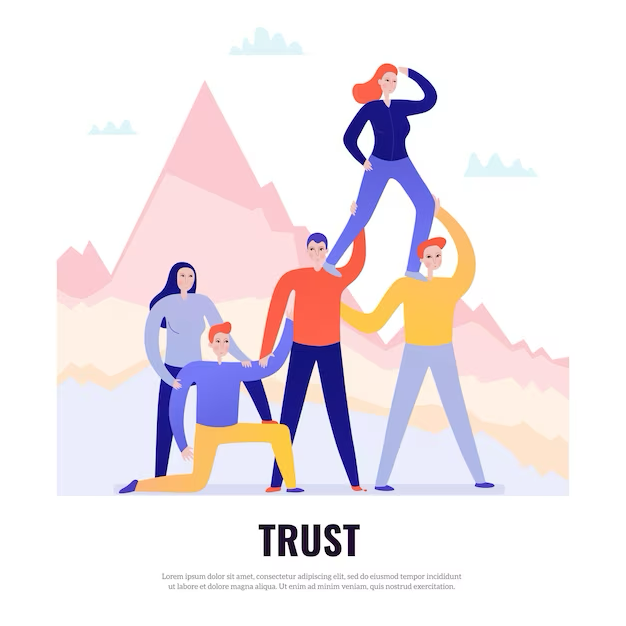 Copeland, S. (2022). Relational Ignorance. In S. Arfini & L. Magnani (Eds.), Embodied, Extended, Ignorant Minds (pp. 15–35). Springer, Cham.
Irzik, G., & Kurtulmus, F. (r019). What Is Epistemic Public Trust in Science? The British Journal for the Philosophy of Science, 70(4), 1145–1166.
fake news
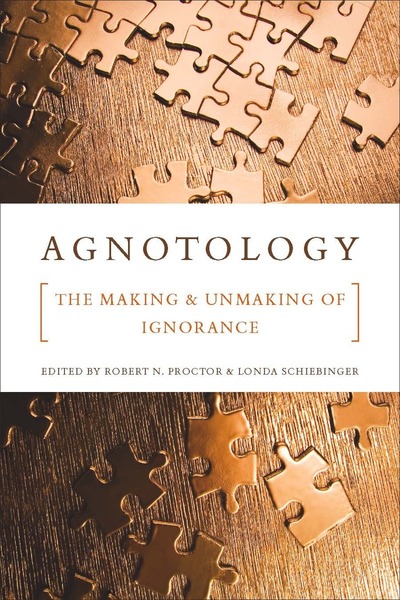 IGNORANCE
agnotology
hypothetical reasoning
conspiracy 
theories
distributed
ignorance
uncertainty
pluralistic ignorance
risk
interdisciplinarity
serendipity
epistemic trust/relational ignorance
agnotology: 
ignorance as a product 
of socio-cultural strategies
e.g.: doubtmongering
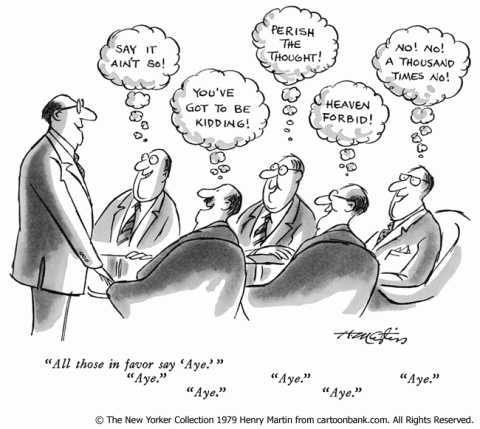 When different individuals conform to a group norm that they do not share simply because they are mistakenly convinced that everyone else accepts it. 
(Franklin, 2017)
Joven-Romero, M. A. (2018). On the Nature of Belief in Pluralistic Ignorance. Contemporary Pragmatism, 15(1), 23–45.
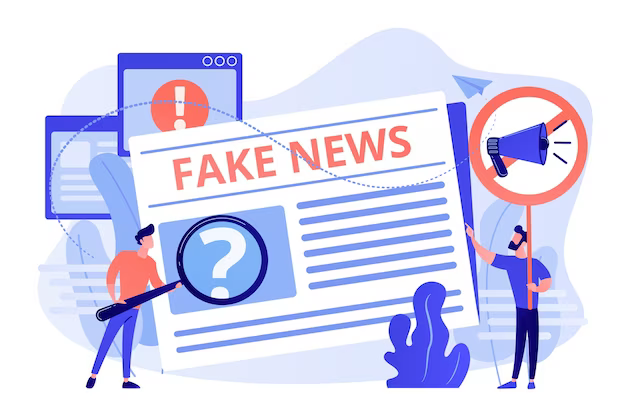 fake news
IGNORANCE
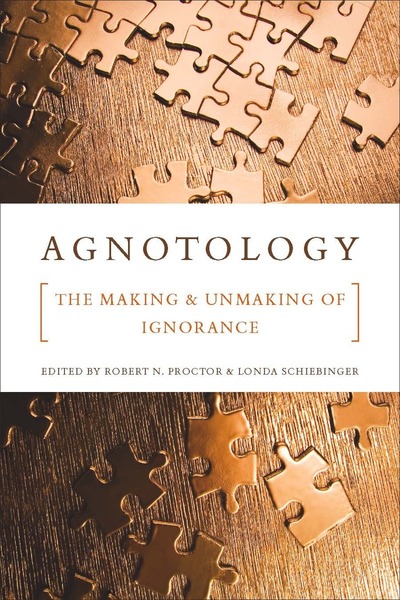 agnotology
hypothetical reasoning
conspiracy 
theories
distributed
ignorance
uncertainty
pluralistic ignorance
Gelfert, A. (2021). Fake News, False Beliefs, and the Fallible Art of Knowledge Maintenance. In A. Gelfert, The Epistemology of Fake News (pp. 310–333). Oxford University Press.
risk
interdisciplinarity
serendipity
epistemic trust/relational ignorance
agnotology: 
ignorance as a product 
of socio-cultural strategies
e.g.: doubtmongering
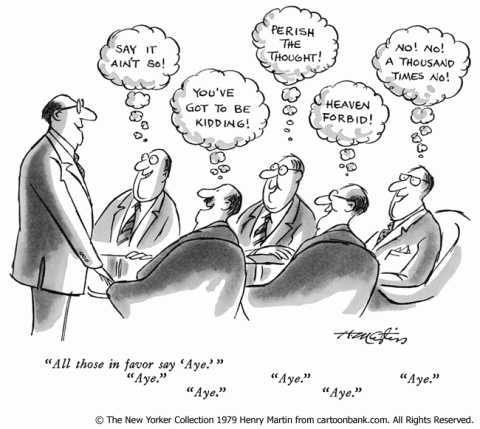 When different individuals conform to a group norm that they do not share simply because they are mistakenly convinced that everyone else accepts it. 
(Franklin, 2017)
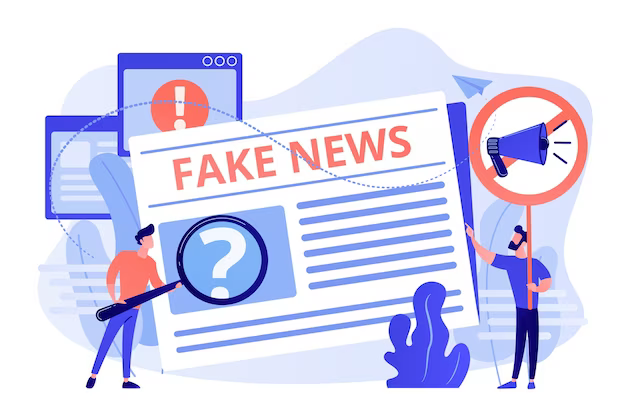 fake news
IGNORANCE
agnotology
hypothetical reasoning
conspiracy 
theories
distributed
ignorance
uncertainty
pluralistic ignorance
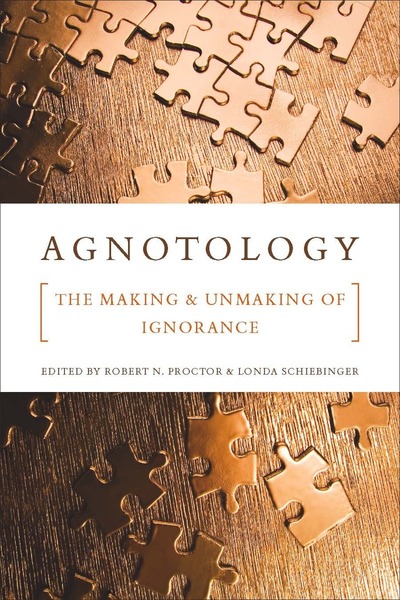 Gelfert, A. (2021). Fake News, False Beliefs, and the Fallible Art of Knowledge Maintenance. In A. Gelfert, The Epistemology of Fake News (pp. 310–333). Oxford University Press.
risk
interdisciplinarity
serendipity
epistemic trust/relational ignorance
agnotology: 
ignorance as a product 
of socio-cultural strategies
e.g.: doubtmongering
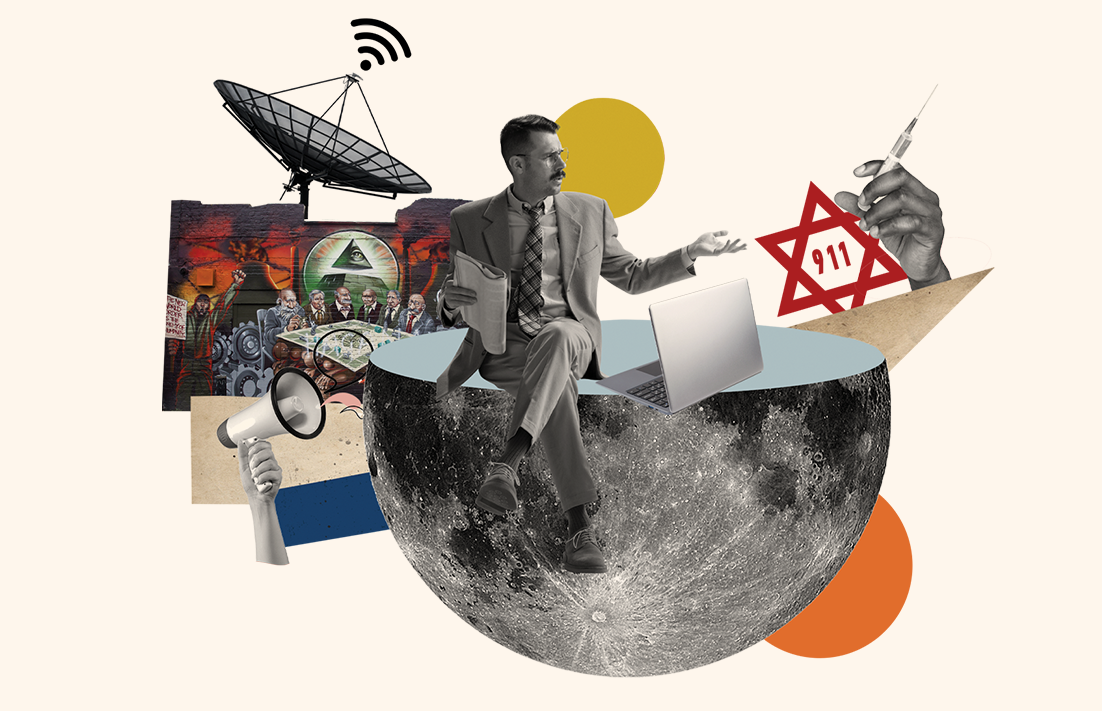 Basham, L. (2019). Malevolent global conspiracy. In D. Coady (Ed.), Conspiracy Theories (pp. 93–105). Routledge.
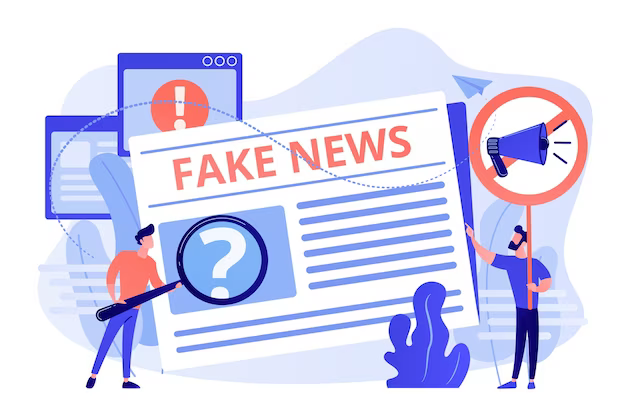 fake news
IGNORANCE
agnotology
hypothetical reasoning
conspiracy 
theories
distributed
ignorance
uncertainty
pluralistic ignorance
Gelfert, A. (2021). Fake News, False Beliefs, and the Fallible Art of Knowledge Maintenance. In A. Gelfert, The Epistemology of Fake News (pp. 310–333). Oxford University Press.
risk
interdisciplinarity
serendipity
epistemic trust/relational ignorance
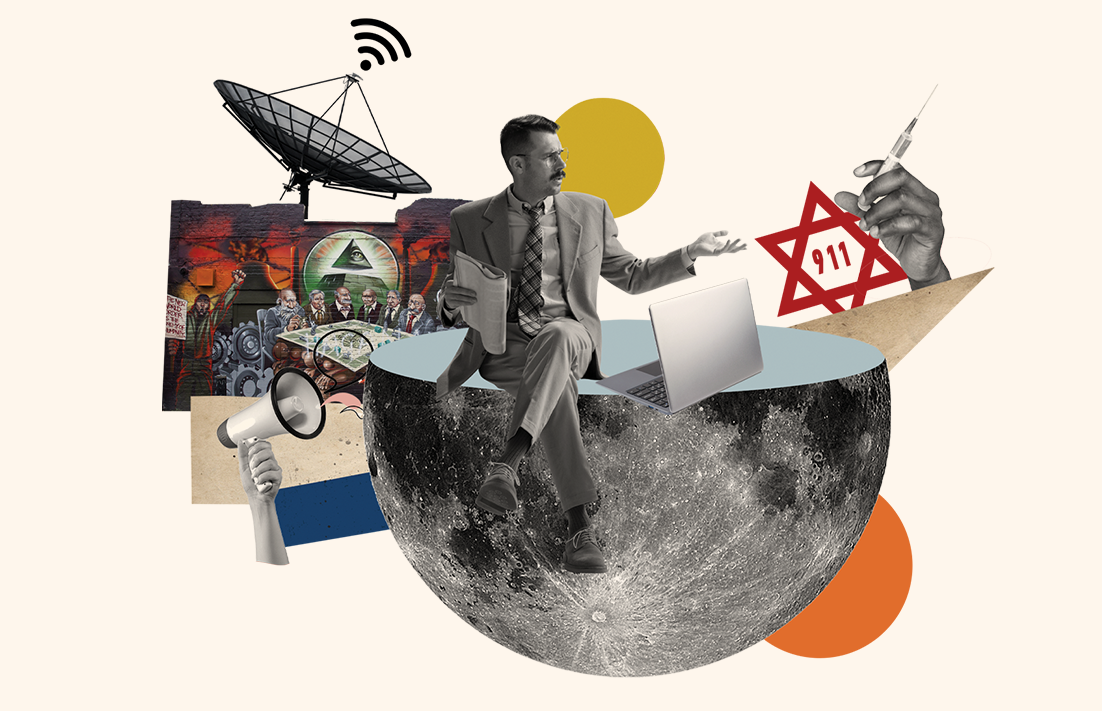 Basham, L. (2019). Malevolent global conspiracy. In D. Coady (Ed.), Conspiracy Theories (pp. 93–105). Routledge.
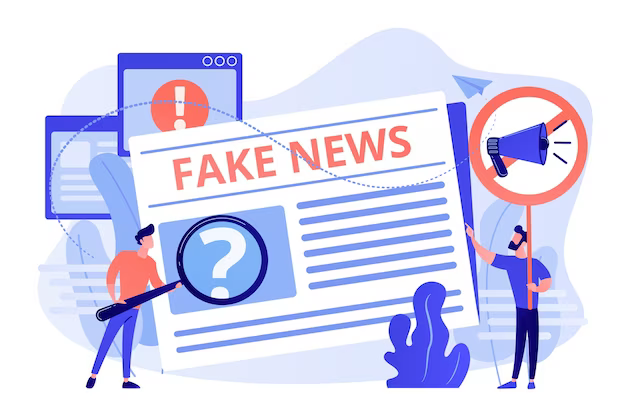 bias
fallibilism
impasse
fake news
Gelfert, A. (2021). Fake News, False Beliefs, and the Fallible Art of Knowledge Maintenance. In A. Gelfert, The Epistemology of Fake News (pp. 310–333). Oxford University Press.
IGNORANCE
agnotology
hypothetical reasoning
conspiracy 
theories
distributed
ignorance
uncertainty
pluralistic ignorance
risk
interdisciplinarity
serendipity
epistemic trust/relational ignorance
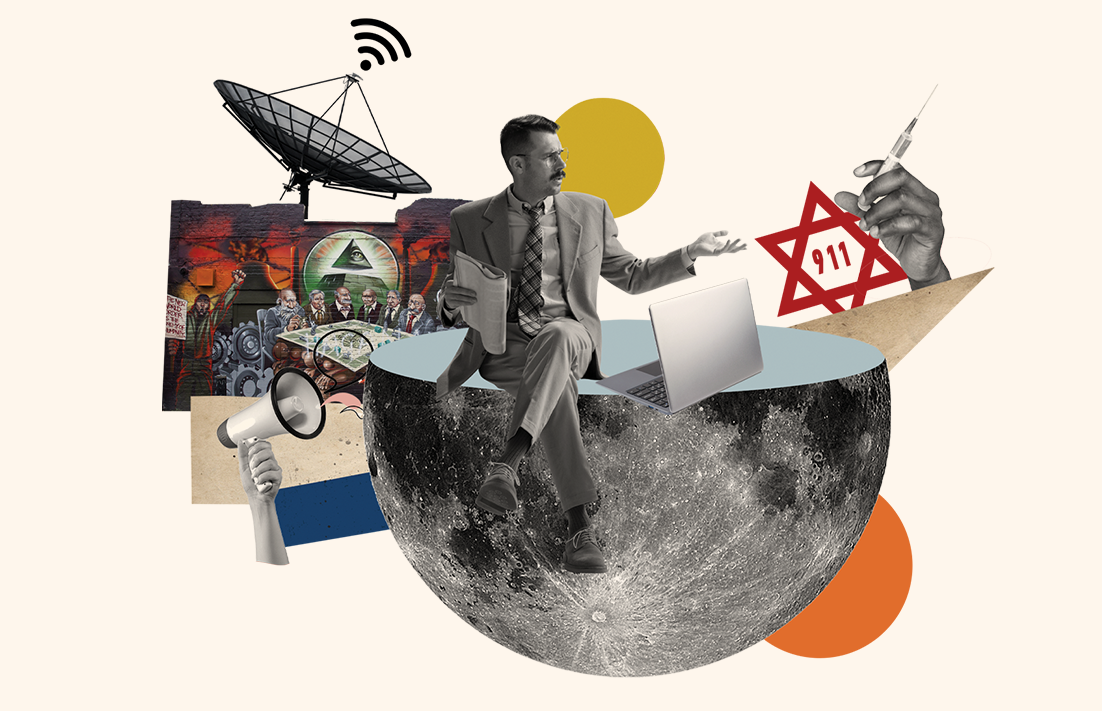 Basham, L. (2019). Malevolent global conspiracy. In D. Coady (Ed.), Conspiracy Theories (pp. 93–105). Routledge.
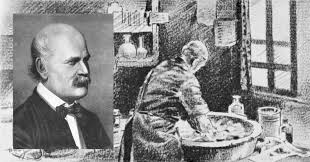 passive
Ignaz Semmelweis, 1818 - 1865
Kourany, J., & Carrier, M. (Eds.). (2020). Science and the production of ignorance: When the quest for knowledge is thwarted. The MIT Press.
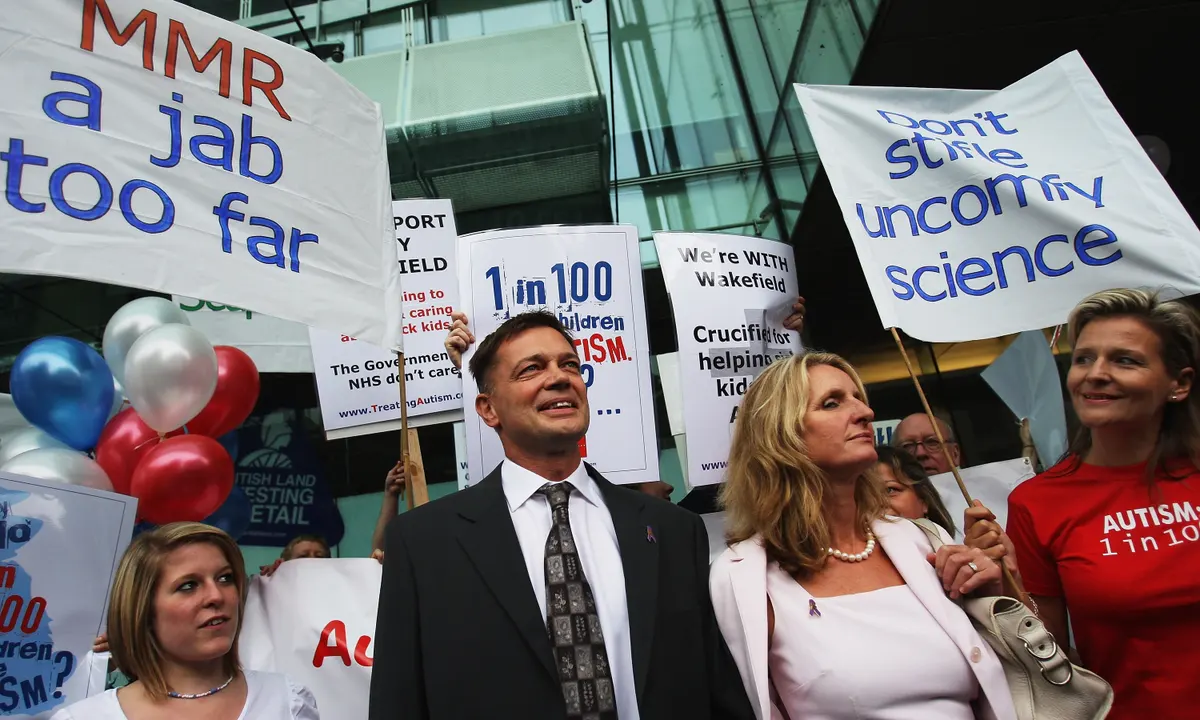 active
epistemologies 
of ignorance
bias
fallibilism
fake news
IGNORANCE
agnotology
hypothetical reasoning
conspiracy 
theories
distributed
ignorance
uncertainty
pluralistic ignorance
risk
interdisciplinarity
serendipity
epistemic trust/relational ignorance
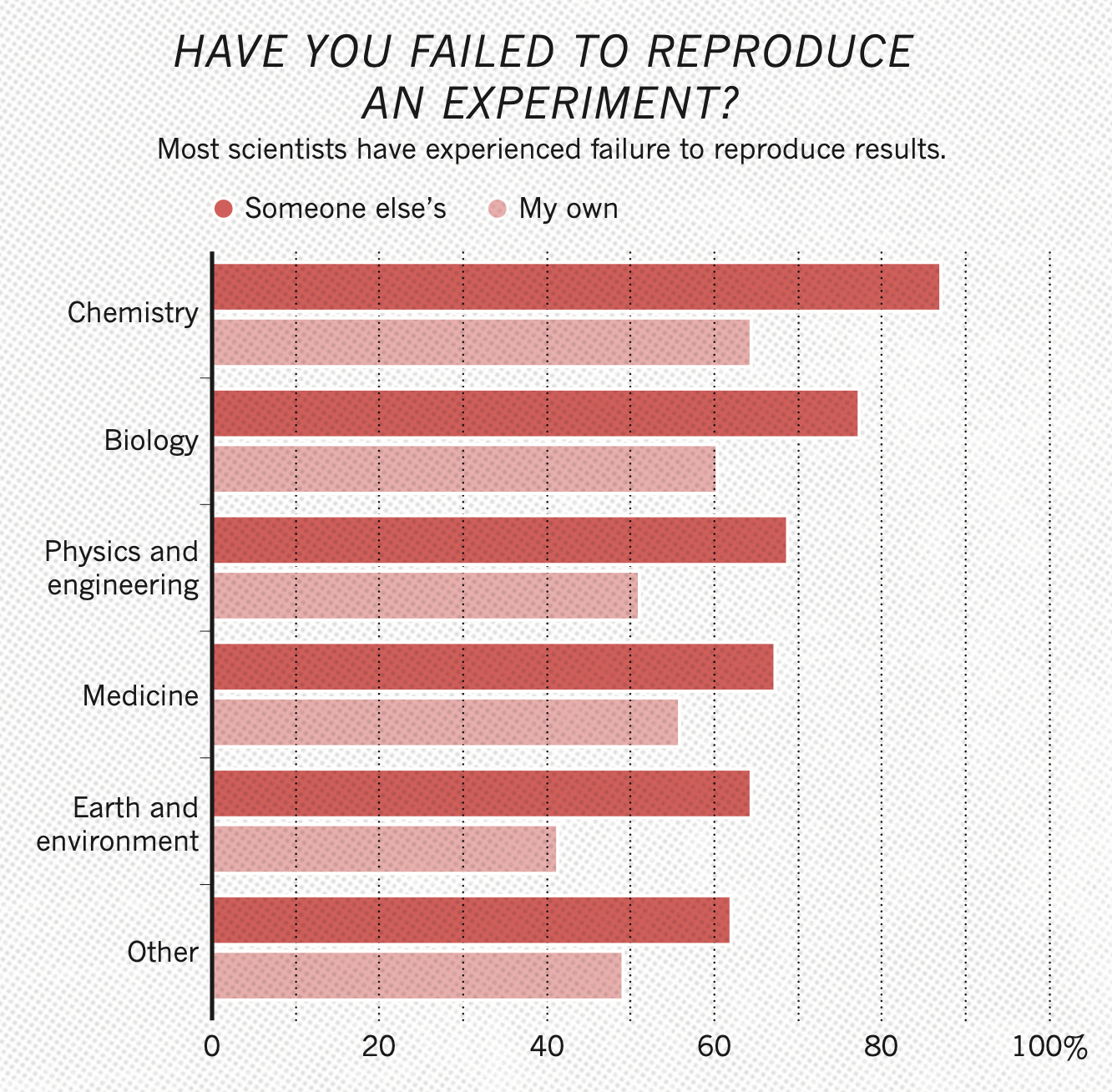 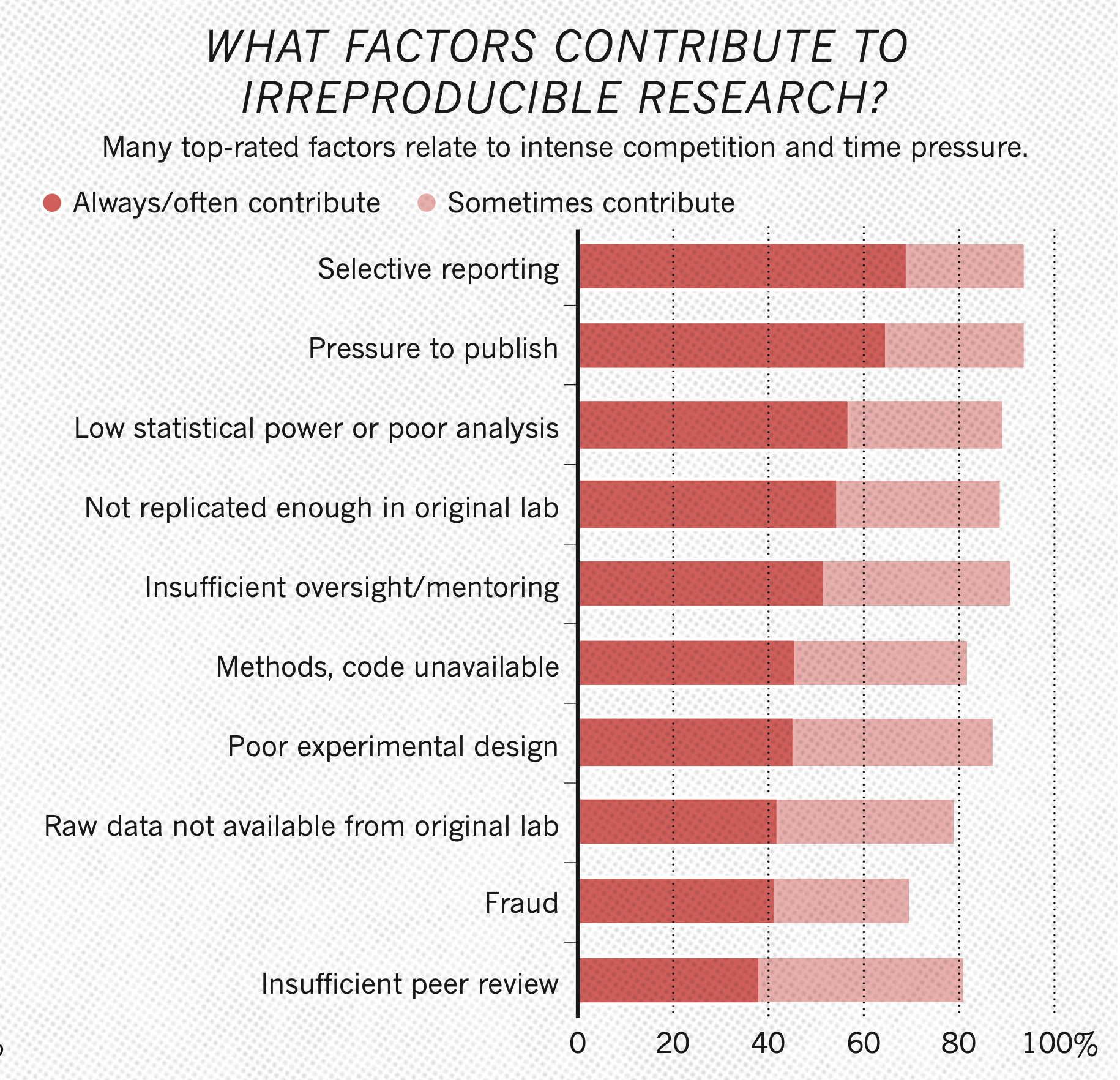 Kourany, J., & Carrier, M. (Eds.). (2020). Science and the production of ignorance: When the quest for knowledge is thwarted. The MIT Press.
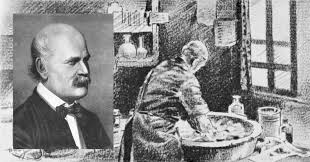 passive
active
virtuous
Ignaz Semmelweis, 1818 - 1865
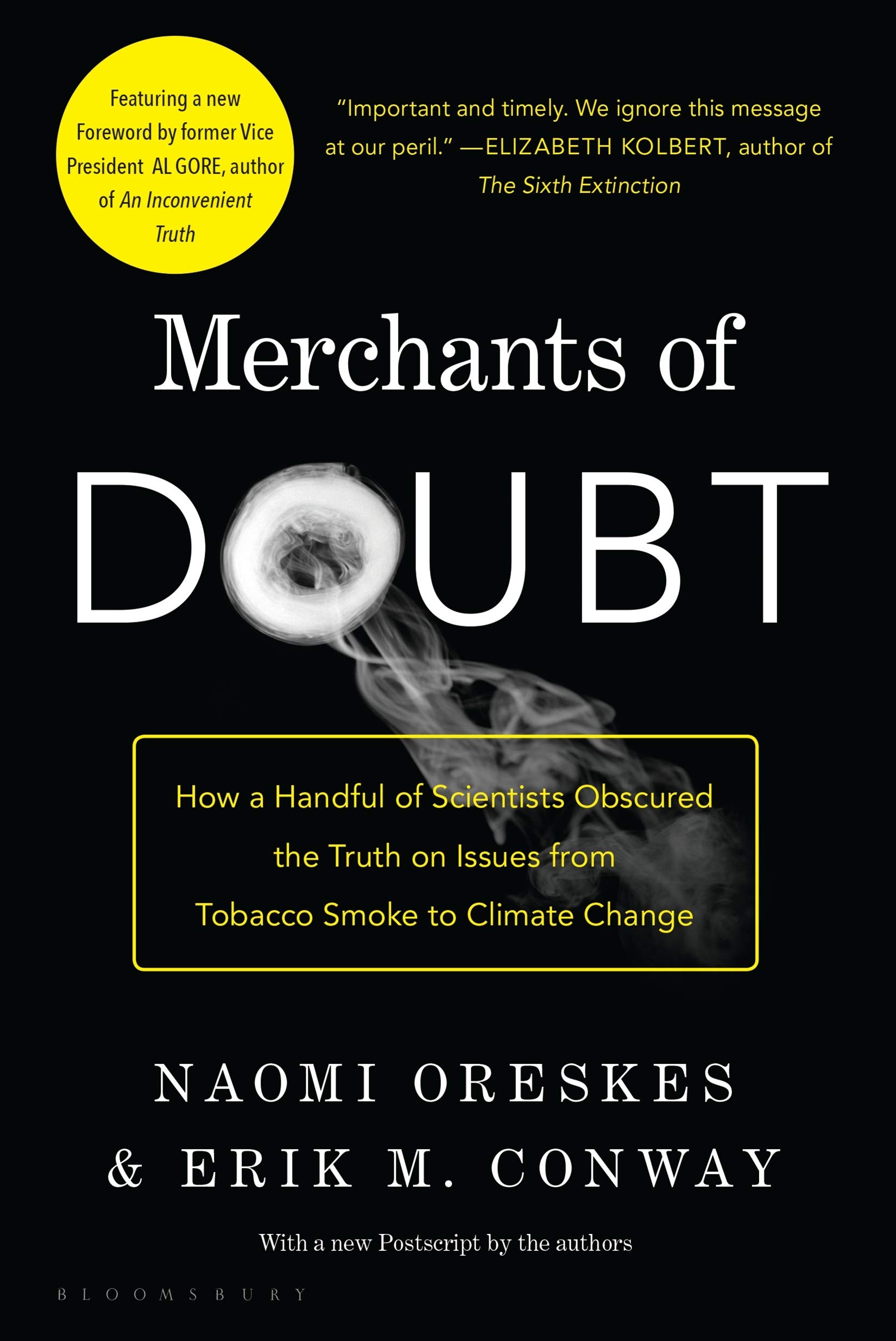 epistemologies 
of ignorance
bias
fallibilism
fake news
IGNORANCE
agnotology
hypothetical reasoning
conspiracy 
theories
distributed
ignorance
uncertainty
pluralistic ignorance
risk
interdisciplinarity
serendipity
epistemic trust/relational ignorance
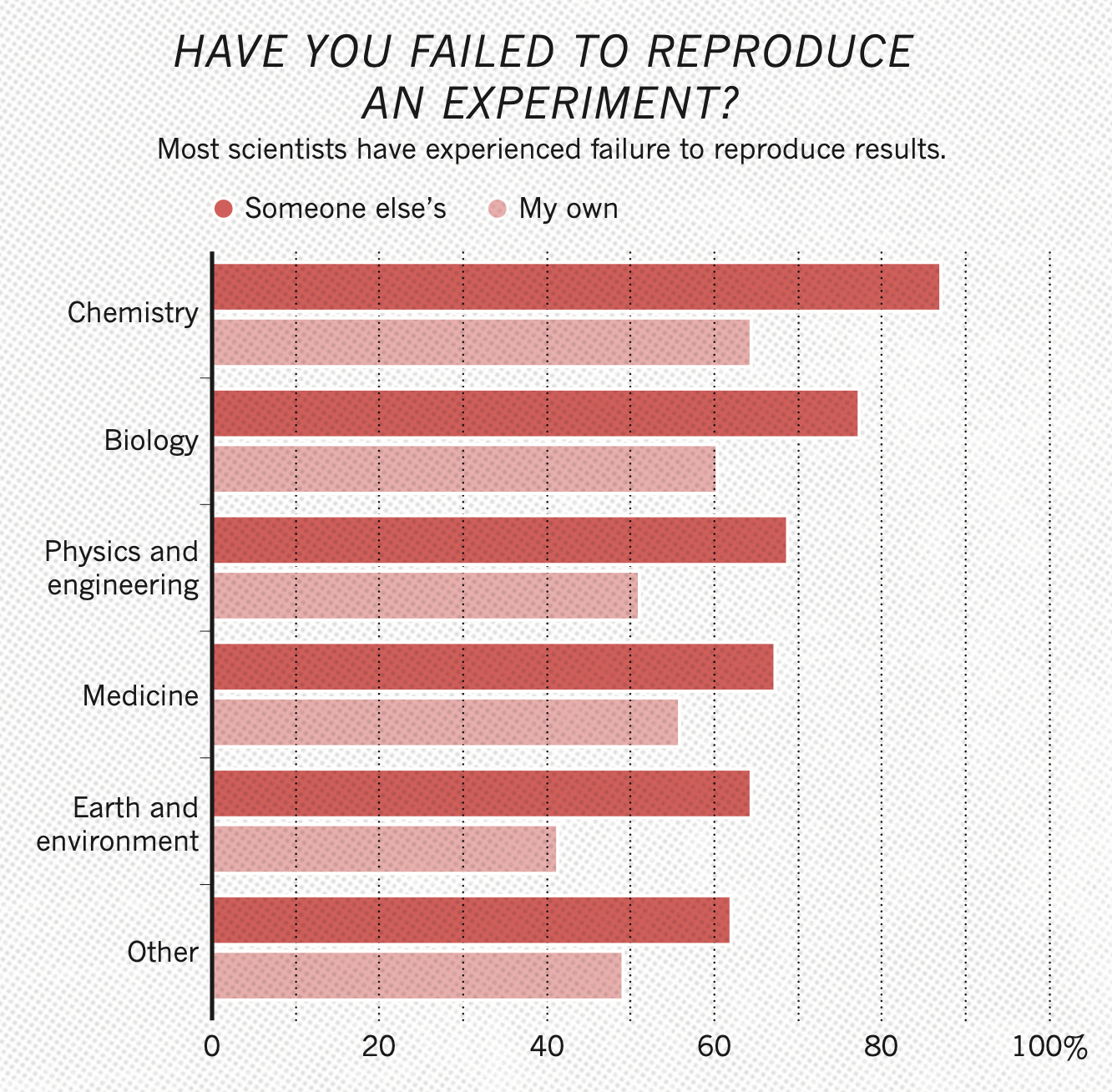 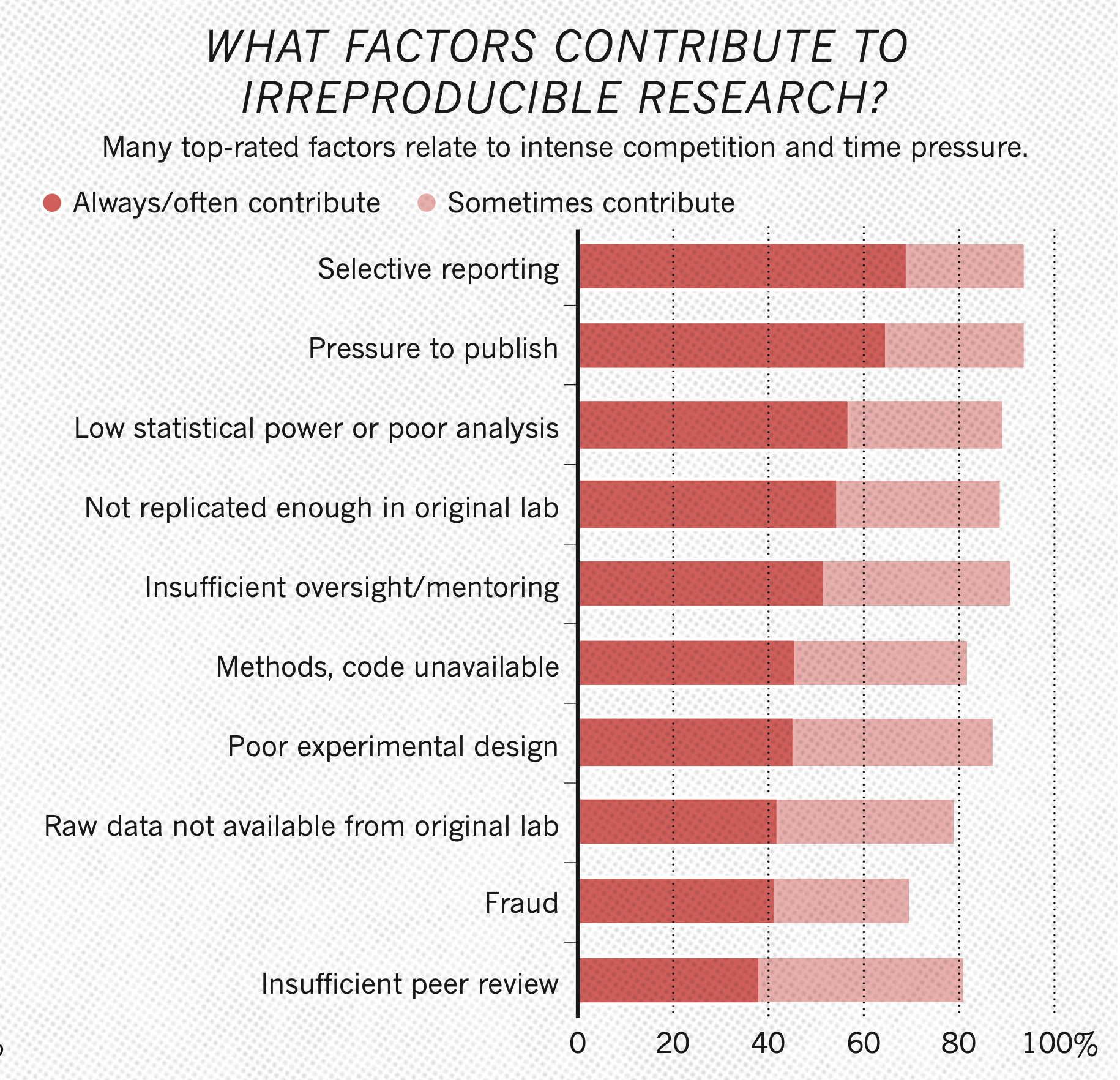 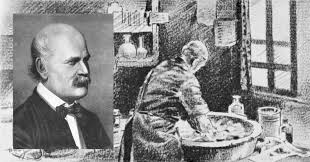 Ignaz Semmelweis, 1818 - 1865
Kourany, J., & Carrier, M. (Eds.). (2020). Science and the production of ignorance: When the quest for knowledge is thwarted. The MIT Press.
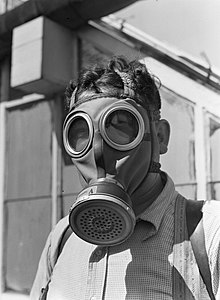 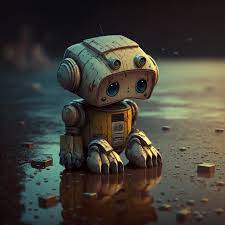 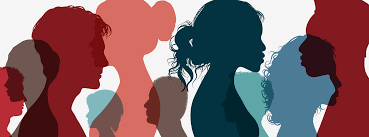 passive
active
virtuous
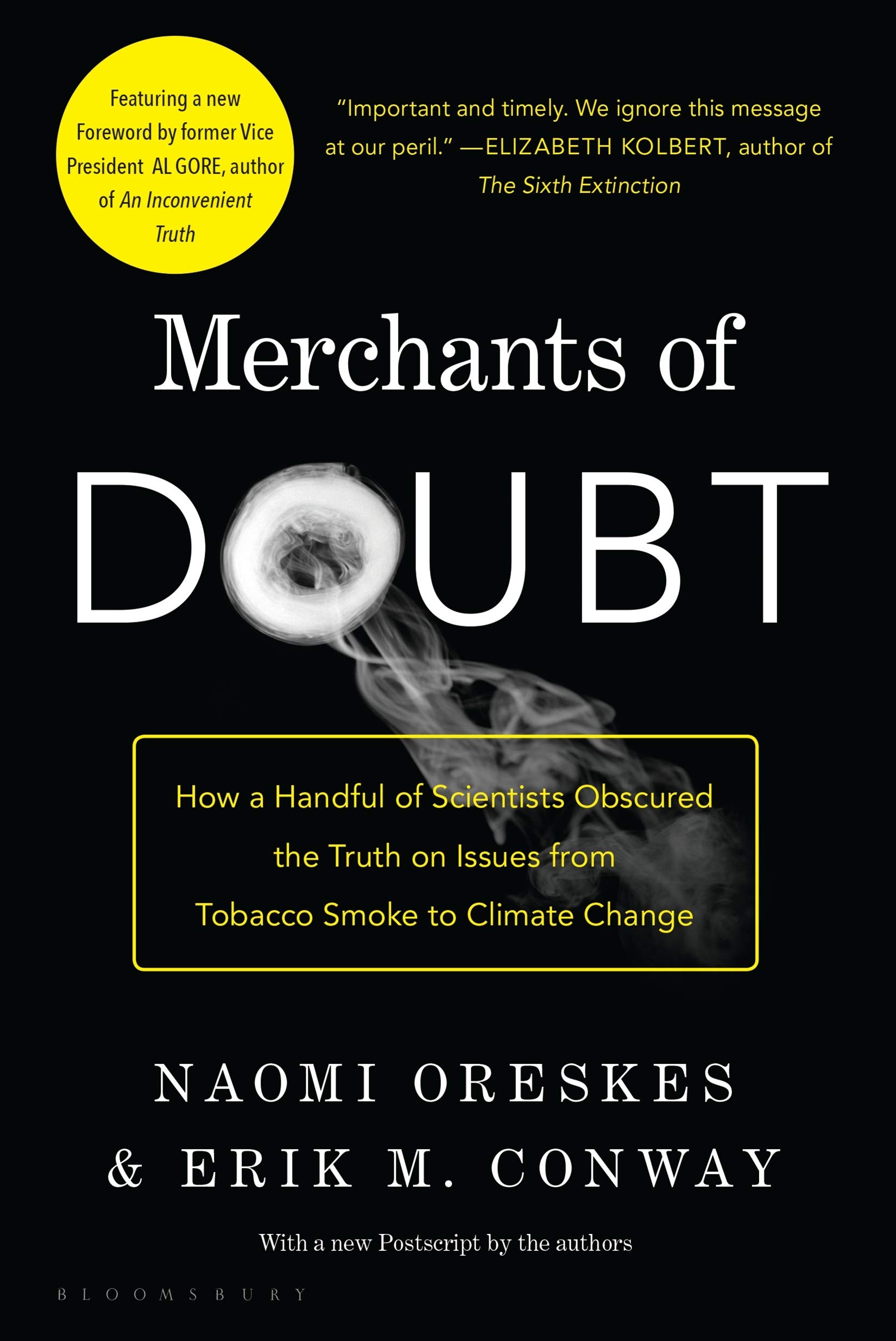 Are there things we shouldn’t know?
epistemologies 
of ignorance
bias
fallibilism
fake news
IGNORANCE
agnotology
hypothetical reasoning
conspiracy 
theories
distributed
ignorance
uncertainty
pluralistic ignorance
risk
interdisciplinarity
serendipity
epistemic trust/relational ignorance
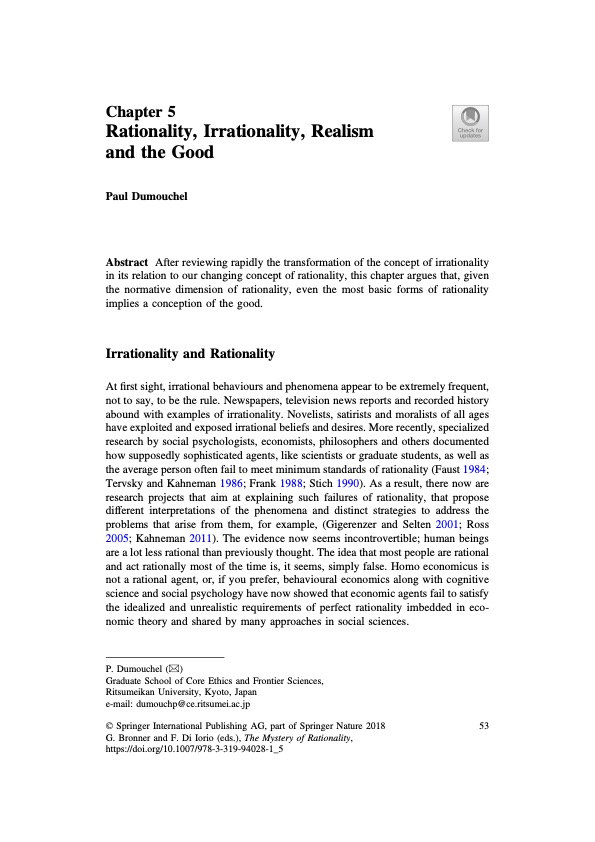 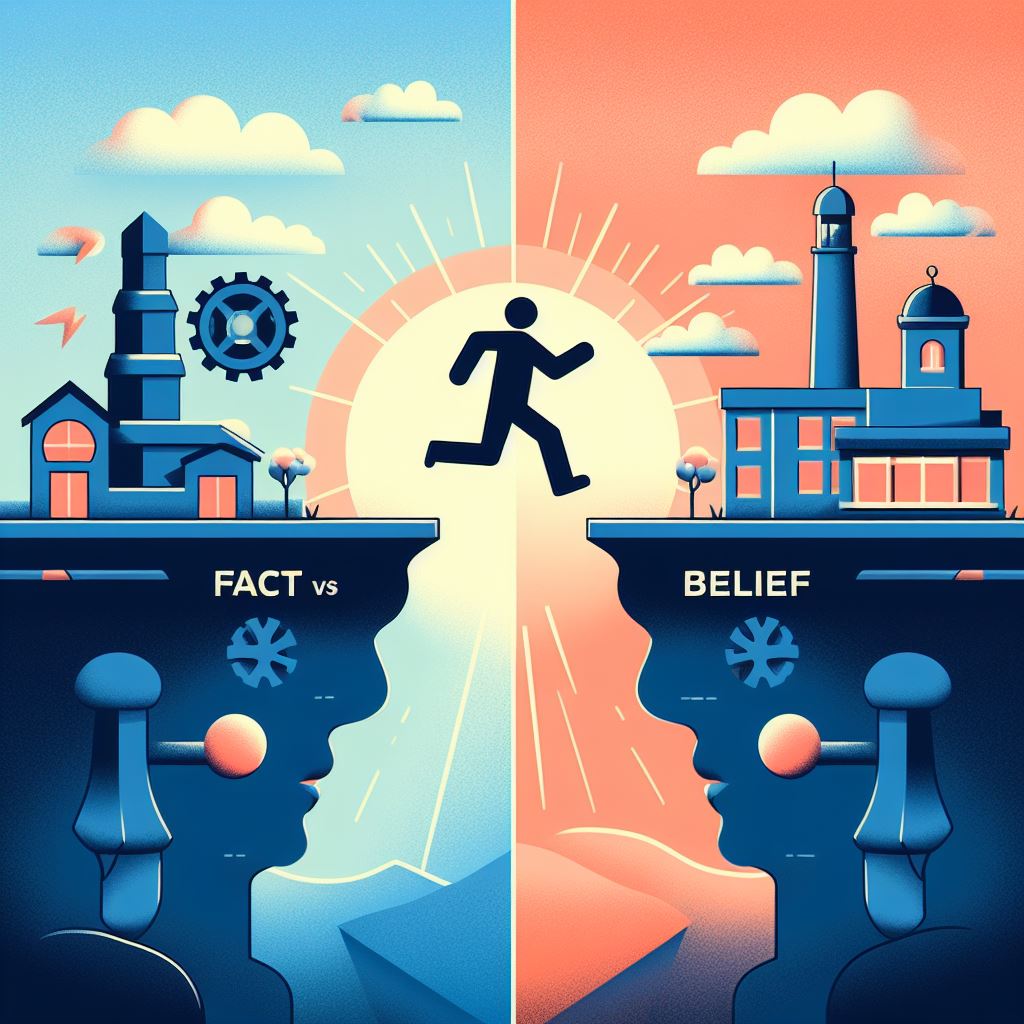 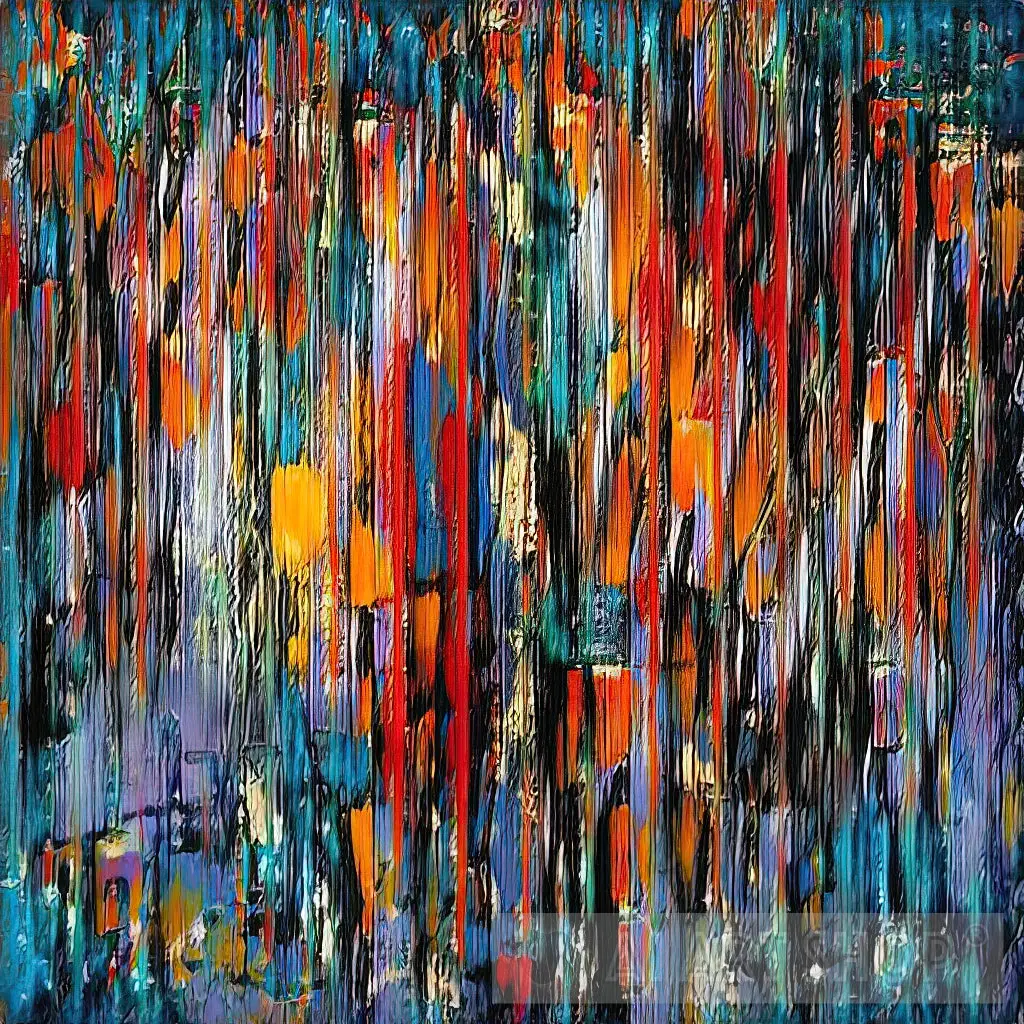 Next time: Self-defeating rationality
Arfini, S., & Magnani, L. (2021). Embodied Irrationality? Knowledge Avoidance, Willful Ignorance, and the Paradox of Autonomy. Frontiers in Psychology, 12, 769591. https://doi.org/10.3389/fpsyg.2021.769591
Dumouchel, P. (2018). Rationality, Irrationality, Realism and the Good. In G. Bronner & F. Di Iorio (Eds.), The Mystery of Rationality: Mind, Beliefs and the Social Sciences (pp. 53–65). Springer International Publishing. https://doi.org/10.1007/978-3-319-94028-1_5